Федеральное государственное бюджетное образовательное учреждение высшего образования 
«Кубанский государственный медицинский университет» 
Министерства здравоохранения Российской Федерации 
Факультет повышения квалификации и переподготовки специалистов
Кафедра лучевой диагностики
Аорта: оценка послеоперационных изменений с помощью МСКТ
Выполнили: ординаторы 2 года обучения по специальности «Рентгенология» 
Кулагина Е.С., Носуля И.Г.
Заведующий кафедрой лучевой диагностики: профессор, д.м.н. Поморцев А.В.
Аорта: послеоперационные изменения
Протокол исследования
Эндоваскулярные вмешательства:
эндопротезирование аневризмы брюшной аорты.
эндопротезирование аневризмы грудного отдела нисходящей аорты.
Открытые хирургические вмешательства:
корень аорты/восходящая аорта
грудная аорта: восходящий/нисходящий отдел
нестабильность стент-графта.
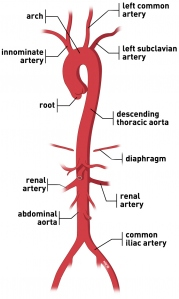 Isselbacher EM. Thoracic and abdominal aortic aneurysms. Circulation 2005; 111 (6):816–828.
Протокол исследования
ЭКГ-синхронизация при оценке восходящего отдела, дуги аорты.
Артериальная фаза с адекватным контрастированием
Нативное исследование или венозная фаза:
эндопротезирование (нативное исследование, венозная фаза)
оперативное вмешательство на корне аорты (нативное исследование)
подозрение на продолжающееся кровотечение из псевдоаневризмы (венозная фаза)
Hameed TA, Teague SD, Vembar M, Dharaiya E, Rydberg J. Low radiation dose ECG-gated chest CT angiography on a 256-slice multidetector CT scanner. Int J Cardiovasc Imaging 2009;25(suppl 2): 267–278.
Хирургический материал
Артериальная фаза
Нативное исследование
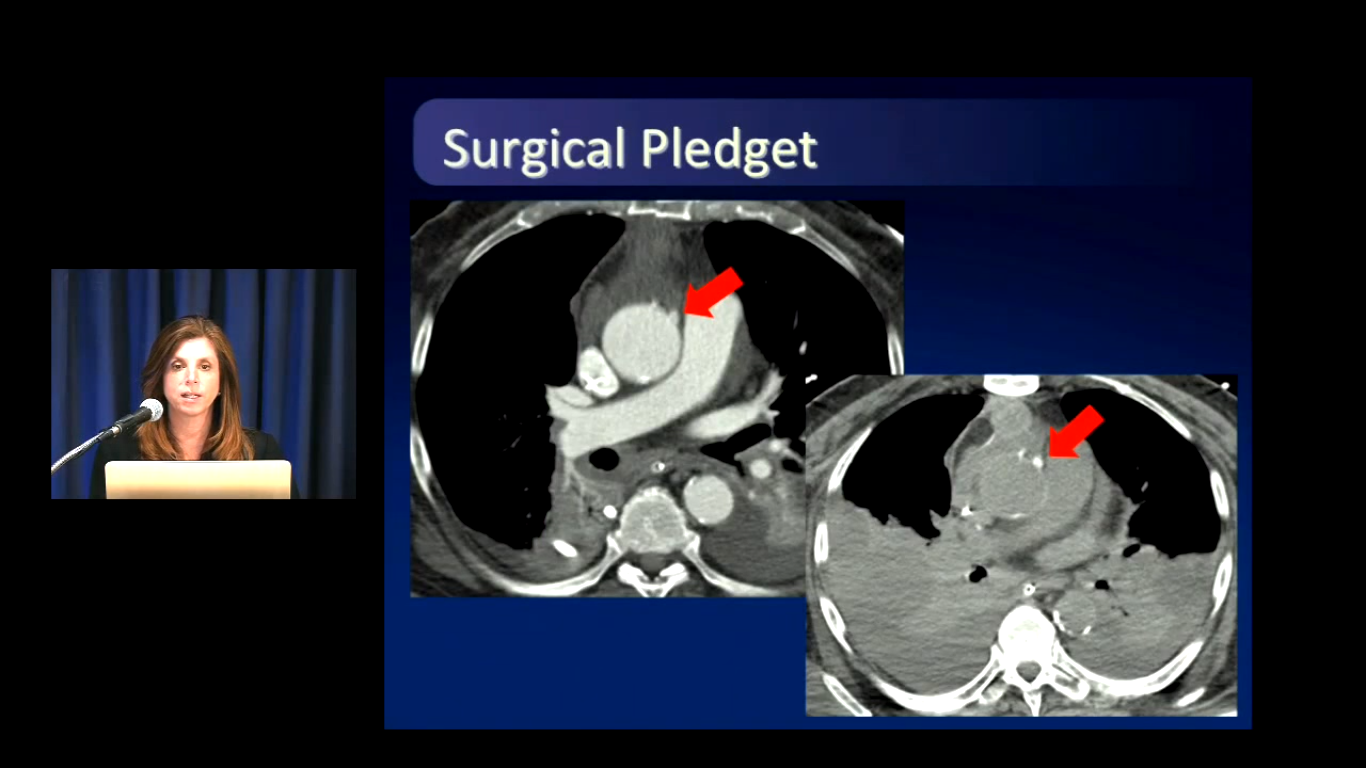 Псевдоаневризма?
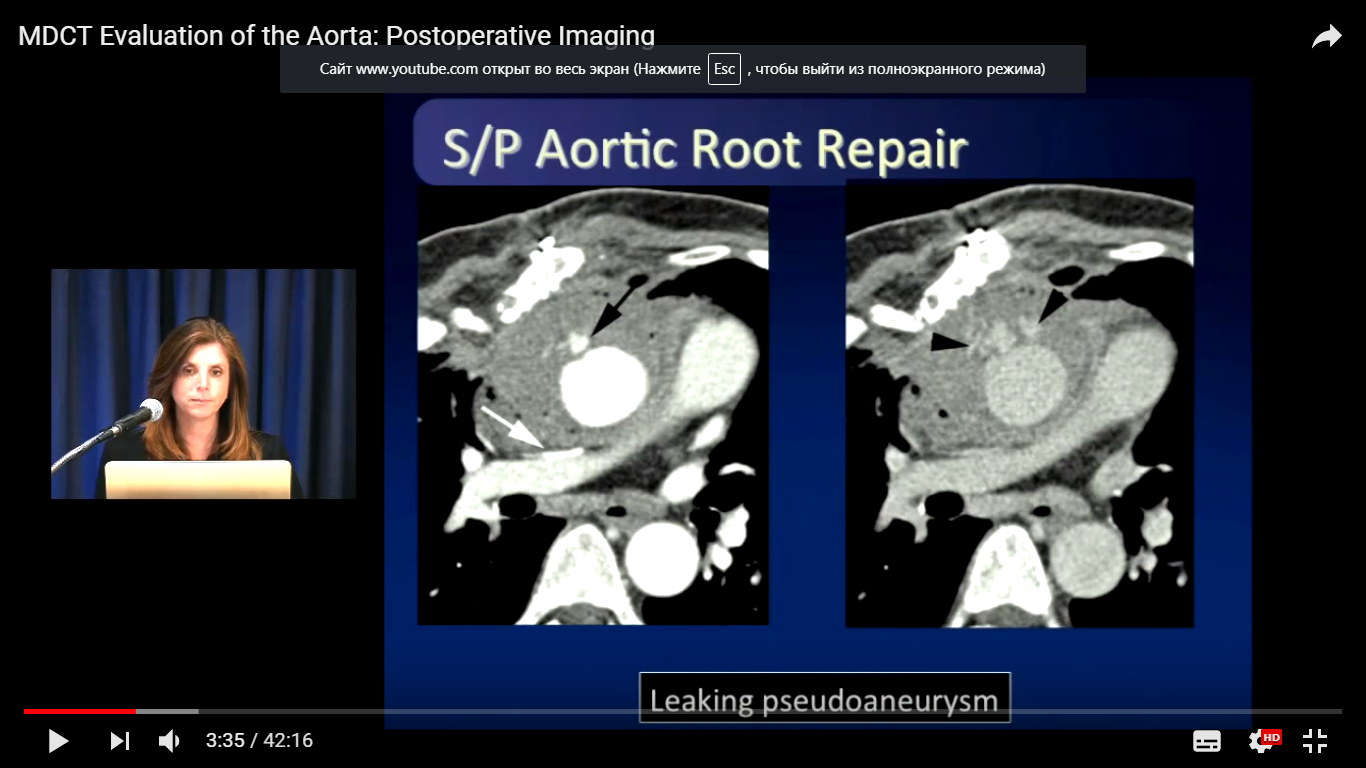 артериальная фаза
венозная фаза
Абдоминальная аорта: эндоваскулярные вмешательства
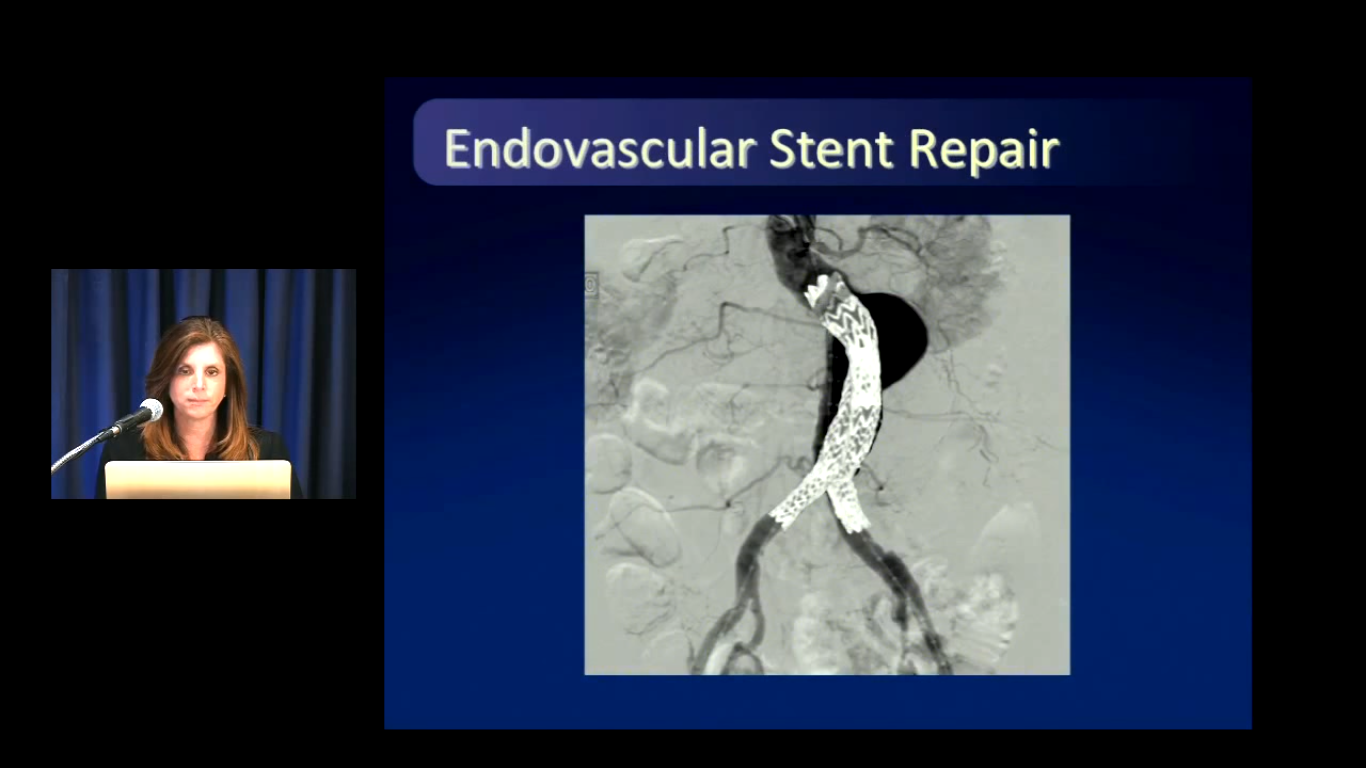 Аневризма брюшного отдела аорты
Бифуркационное эндопротезирование
Протокол исследования после эндопротезирования
Нативное исследование:
кальцификация или хирургический материал
Артериальная фаза:
размеры (аневризматического мешка, аорты)
эндолики
ветви аорты (стеноз, окклюзия)
Венозная фаза:
эндолики
Morishita, K., Kurimoto, Y., Kawaharada, N. et al. Descending thoracic aortic rupture (role of endovascular stent-grafting) . Ann Thorac Surg. 2004; 78: 1630–1634
Эндолик
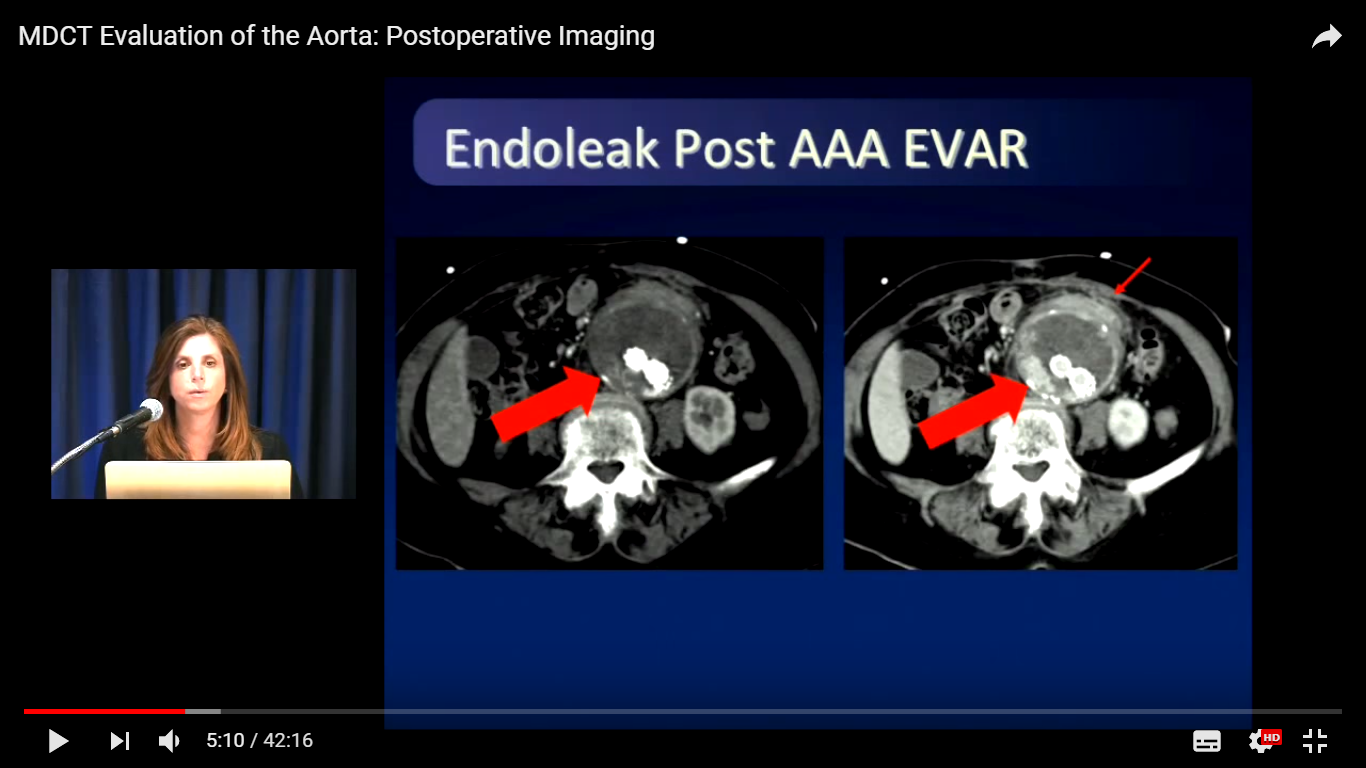 Артериальная фаза
Венозная фаза
Эндолики: многофазное исследование
Нативное исследование:
отличить кальцификацию от эндолика
Артериальная и венозная фазы более информативны, чем одна артериальная фаза:
выявление эндоликов
ветви аорты (стеноз, окклюзия)
Отсроченное сканирование способствует обнаружению 9% эндоликов.
Stavropoulos, S. and Baum, R. Imaging modalities for the detection and management of endoleaks.Semin Vasc Surg. 2004; 17: 154–160
Эндолик?
Нативное исследование
Артериальная фаза
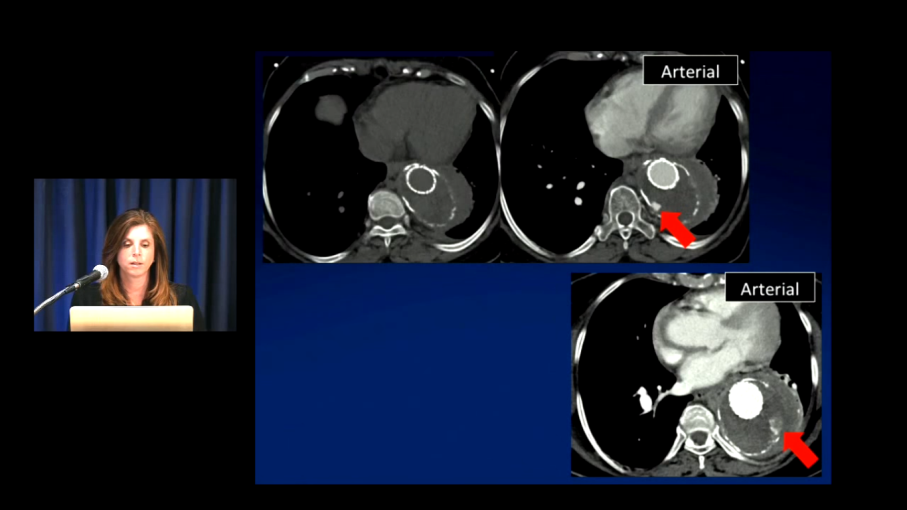 Эндолик
Артериальная фаза
Нативное исследование
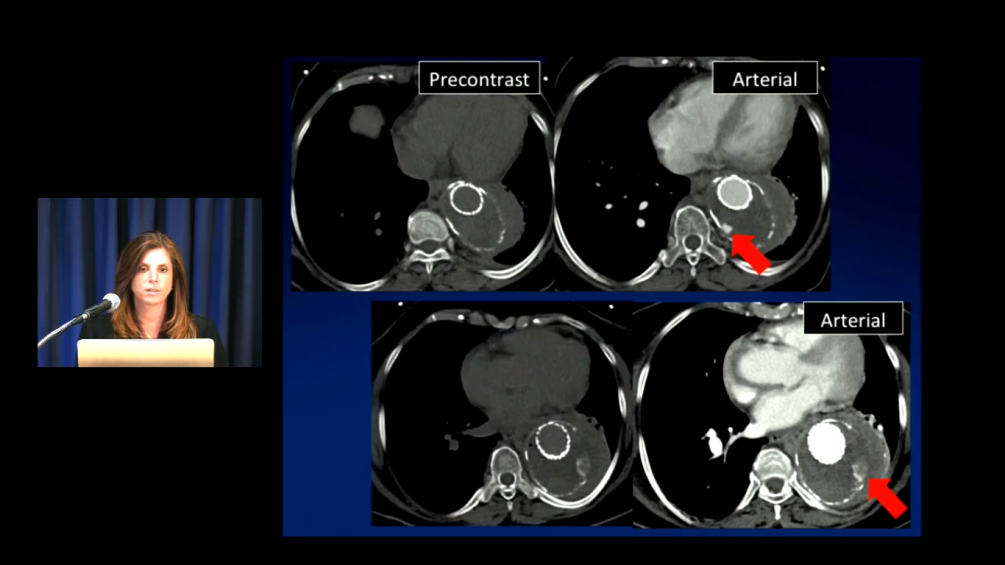 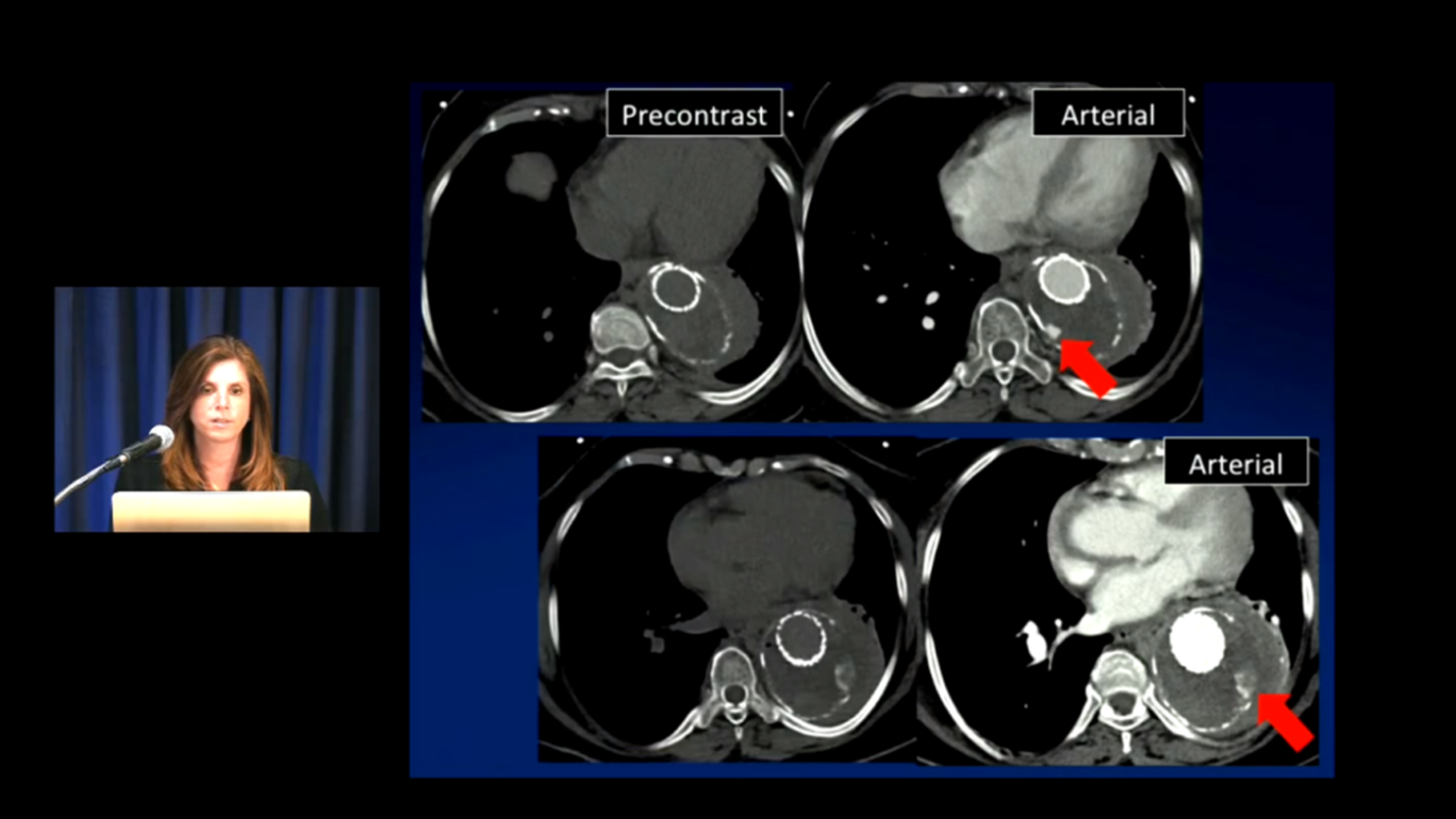 Кальцификация
Эндолик: артериальная > венозная фаза
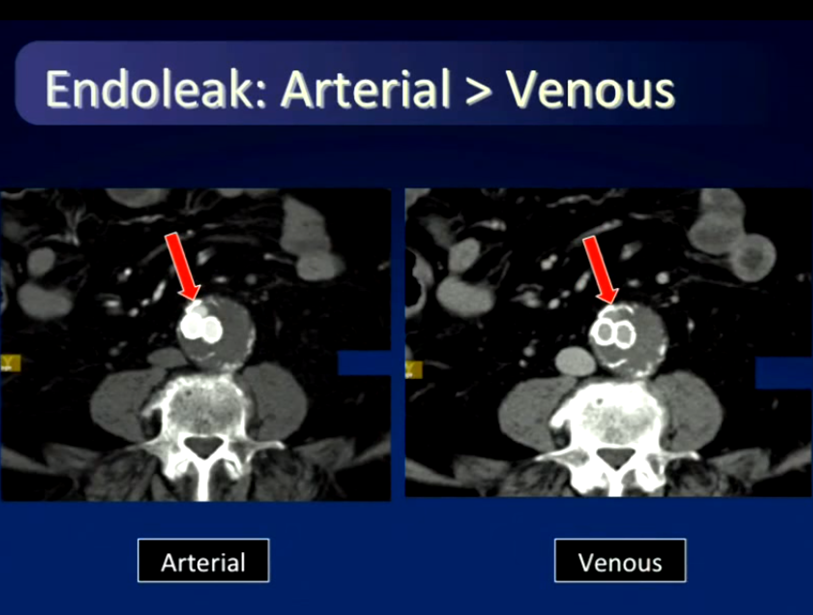 Артериальная фаза
Венозная фаза
Эндолик: венозная > артериальная фаза
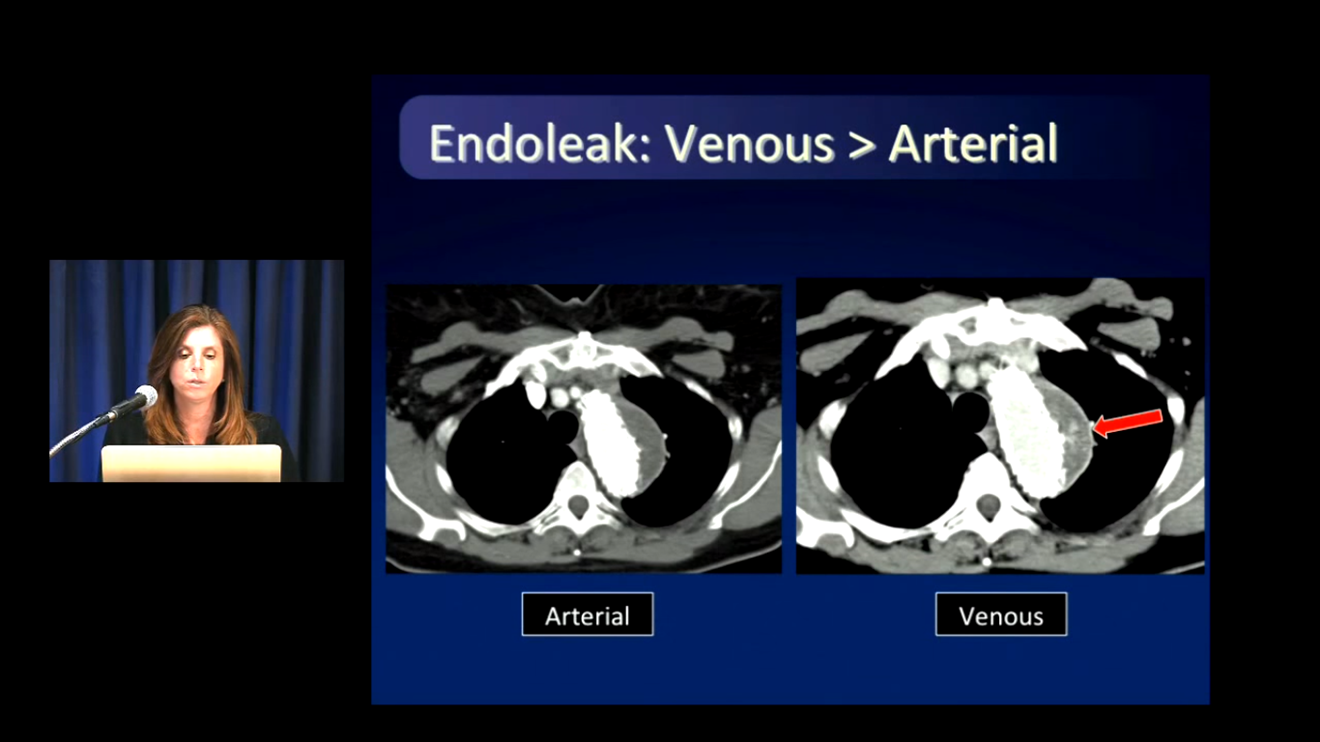 Артериальная фаза
Венозная фаза
Хирургические вмешательства на аорте
Эндопротезирование:
эндопротезирование аневризмы брюшной аорты
эндопротезирование аневризмы  грудного отдела нисходящей аорты
Открытые оперативные вмешательства:
корень аорты/восходящая аорта
распространенные патологические изменения аорты
обусловливает необходимость этапного вмешательства
Greenhalgh RM, Brown LC, Powell JT, et al. Endovascular versus open repair of abdominal aortic aneurysm. N Engl J Med. 2010;362(20):1863–1871.
Эндопротезирование аневризмы аорты
Уменьшение в размерах аневризматического мешка:
неизмененные размеры или увеличение таковых свидетельствует в пользу имеющегося эндолика
Оценка ветвей аорты (перекрытие стентом)
Изменение положения стент-графта (миграция)
Перелом стента
Stather PW, Sidloff D, Dattani N, Choke E, Bown MJ, Sayers RD. Systematic review and meta-analysis of the early and late outcomes of open and endovascular repair of abdominal aortic aneurysm. Br J Surg. 2013;100(7):863–872
Состояние после эндопротезирования аневризмы брюшной аорты
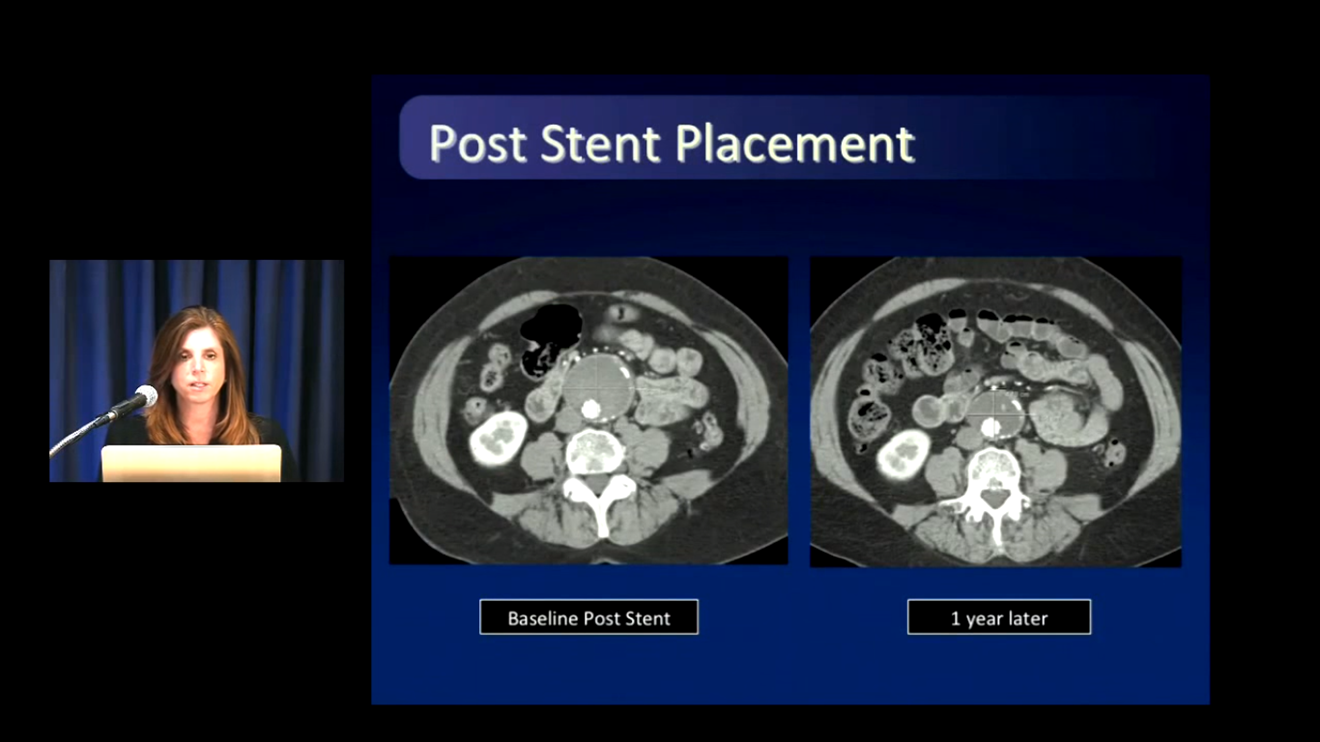 После оперативного вмешательства
Спустя 1 год
Осложнения после эндопротезирования аневризмы аорты
Окклюзия сосудов
  Эндолики
  Диссекция аорты
  Миграция стента
Stather PW, Sidloff D, Dattani N, Choke E, Bown MJ, Sayers RD. Systematic review and meta-analysis of the early and late outcomes of open and endovascular repair of abdominal aortic aneurysm. Br J Surg. 2013;100(7):863–872
Состояние после эндопротезирования АБА
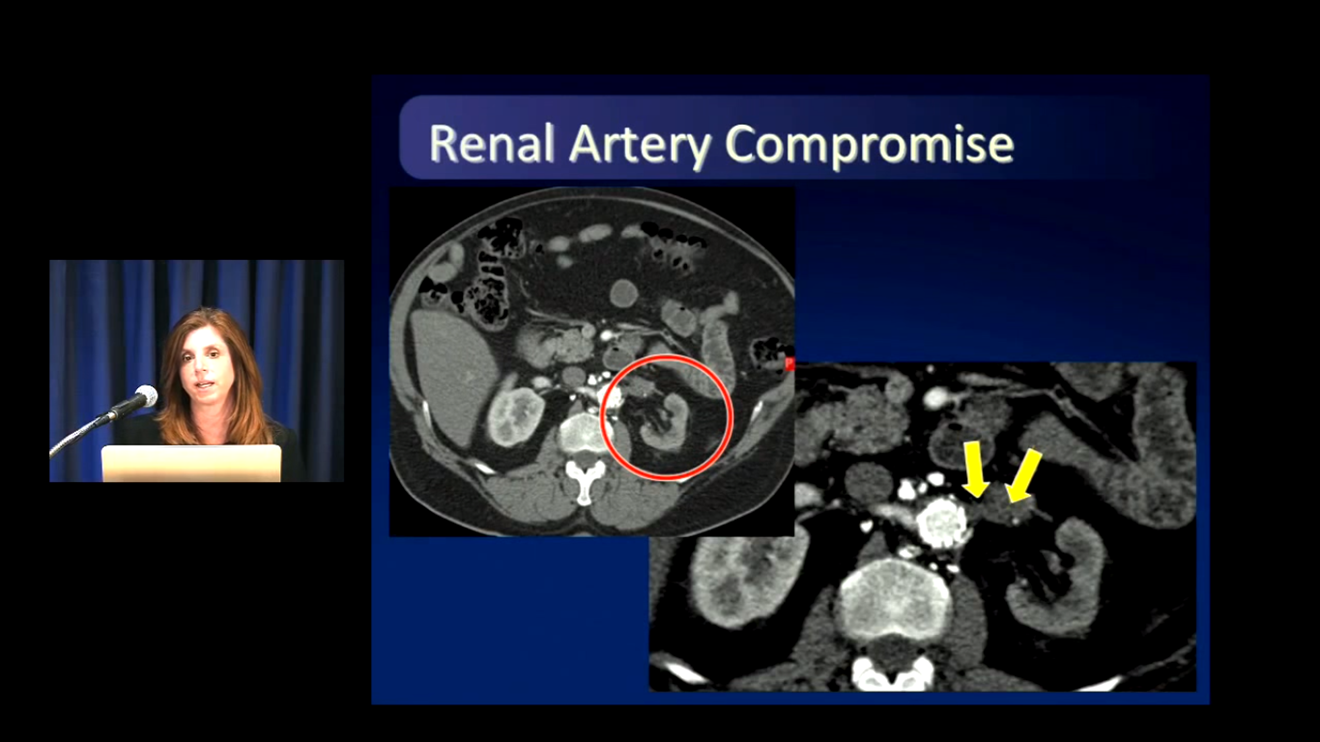 Стентирование левой почечной артерии
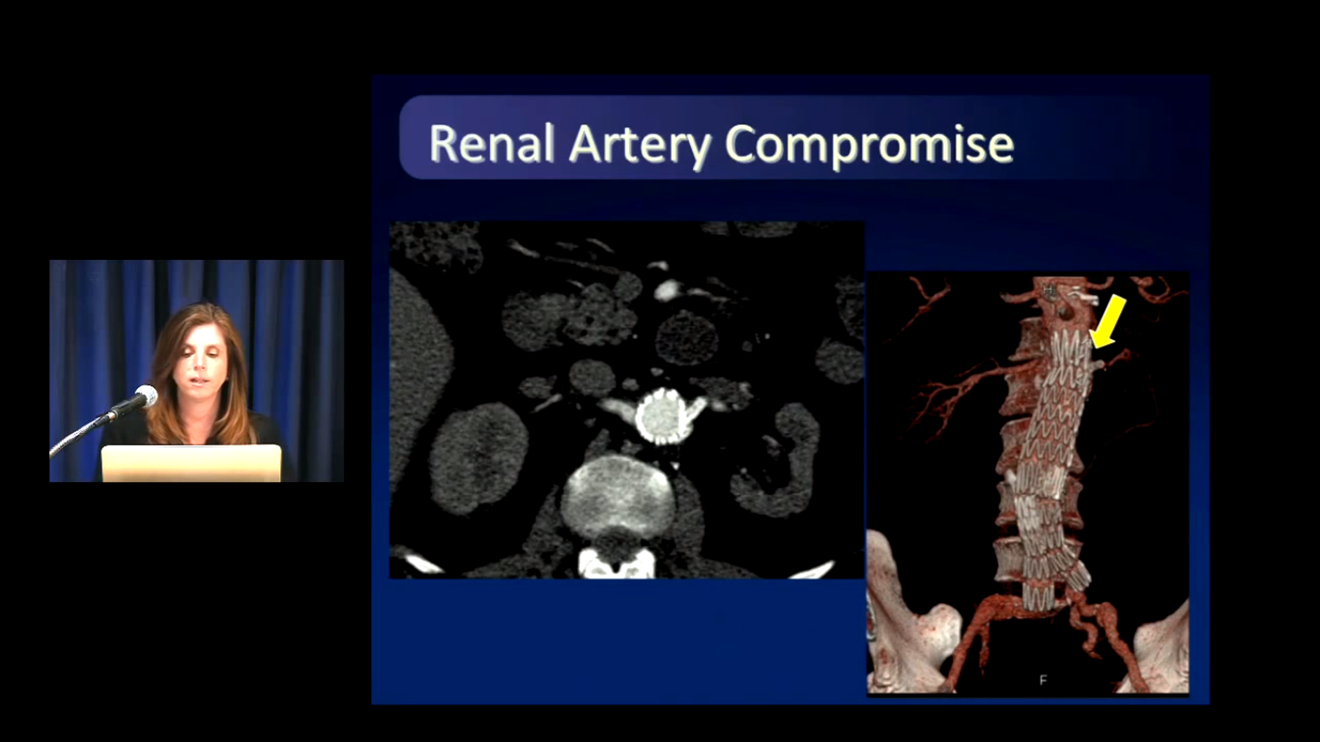 Эндолики: классификация для брюшного отдела аорты
Тип I: проксимальный или дистальный анастомоз стент-графта
Тип II: ретроградный кровоток из сегментарных сосудов
Нижняя брыжеечная артерия
Поясничные артерии
Тип III: дефекты стента, диастаз между его модулями
Тип IV: результат пористости стент-графта (временный характер)
Тип V: скрытый эндолик, аневризматический мешок после эндопротезирования не уменьшается в размерах, или даже увеличивается.
Stavropoulos, S. and Baum, R. Imaging modalities for the detection and management of endoleaks. Semin Vasc Surg. 2004; 17: 154–160
Эндолик I типа
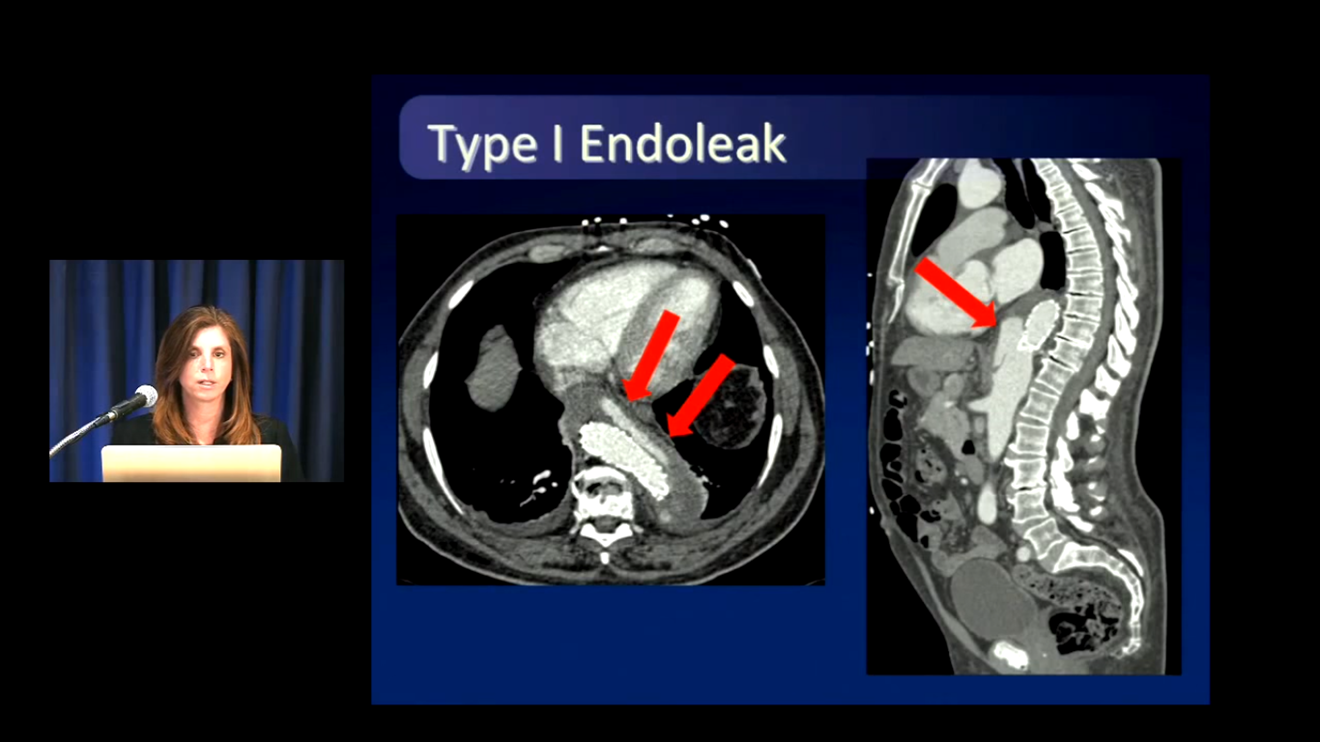 Эндолик I типа
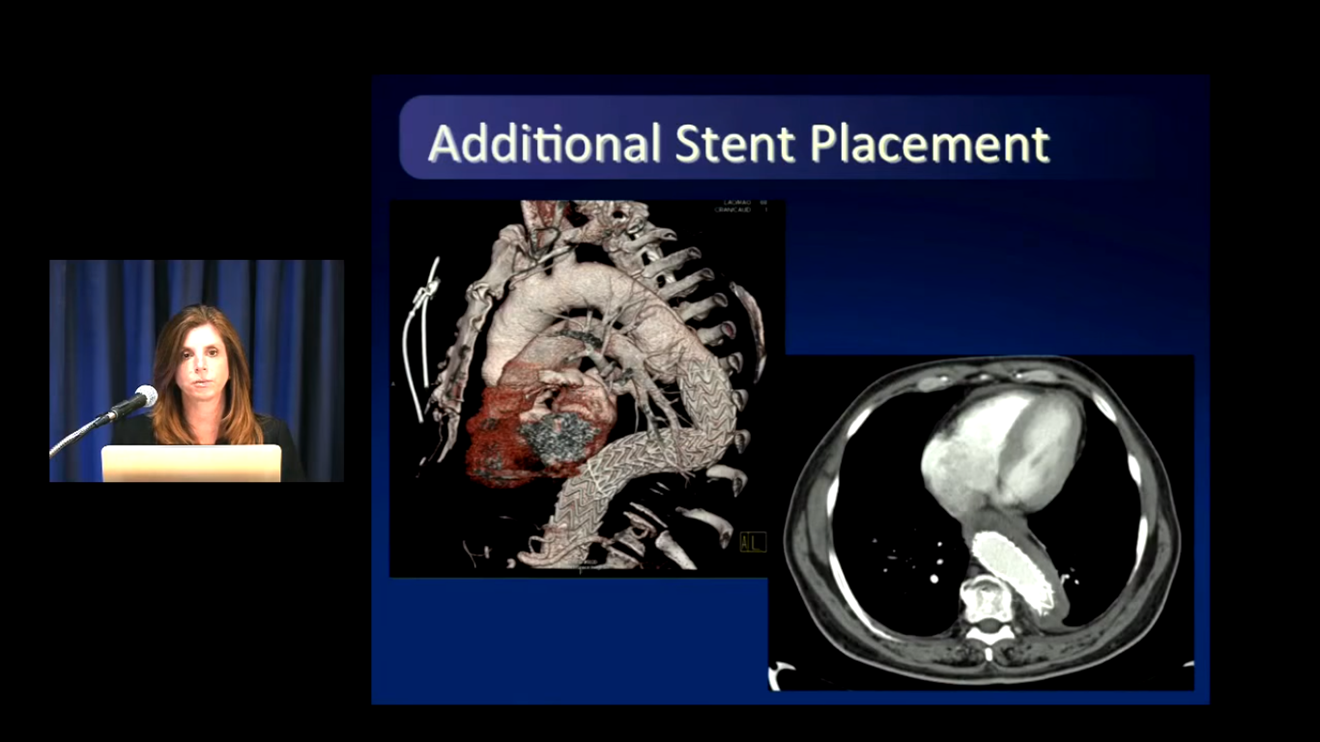 Эндолик II типа
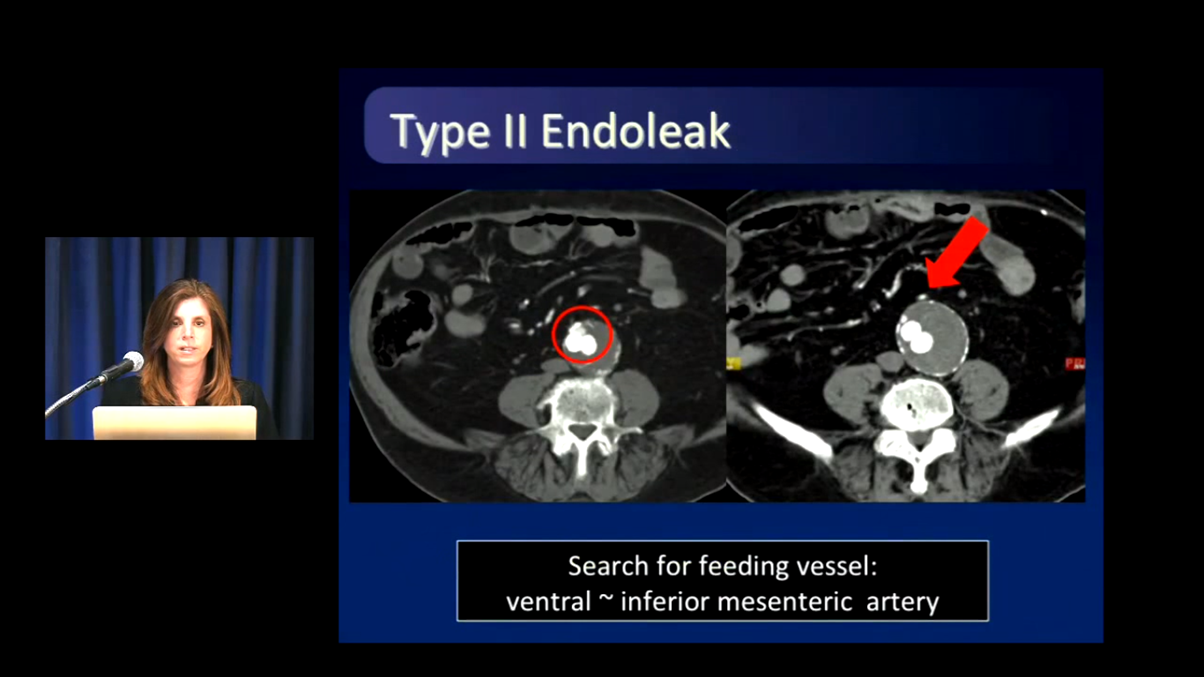 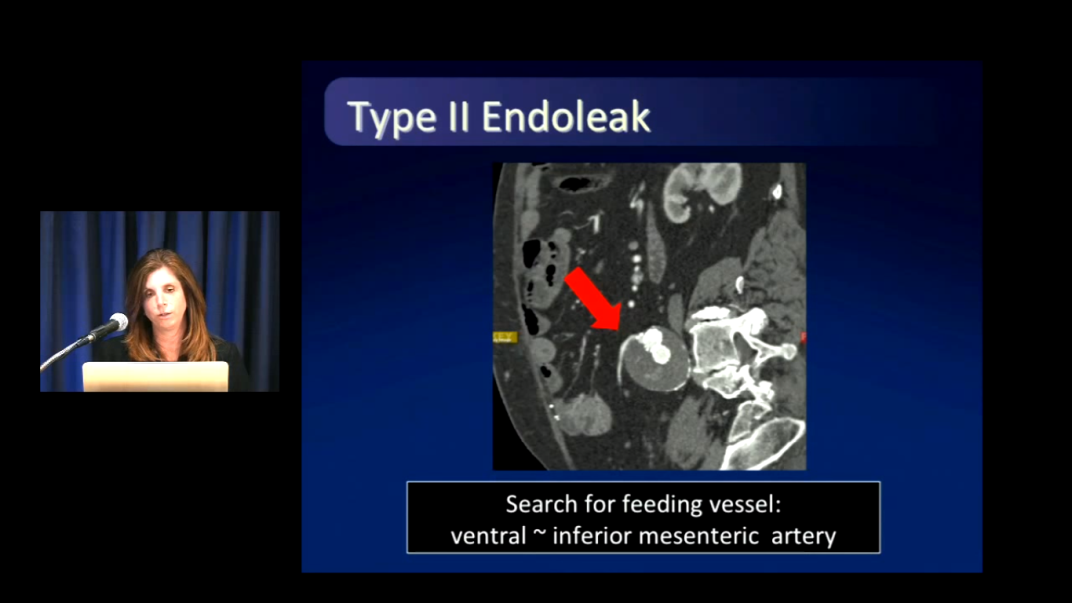 Эндолик II типа
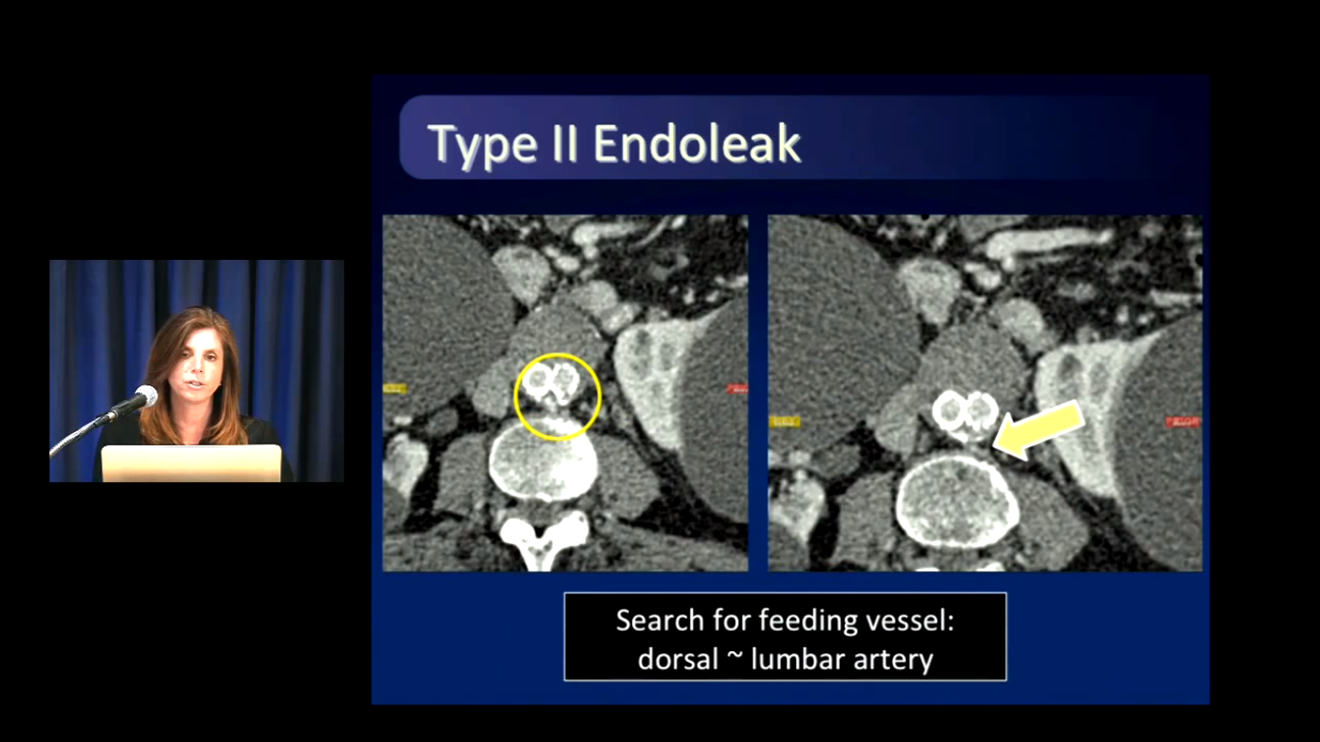 Эндолики II типа
80% разрешаются самостоятельно в течение 6 месяцев.
Персистирующий эндолик (>6 месяцев) ассоциирован с:
увеличением в размерах аневризматического мешка
разрывом
необходимостью оперативного вмешательства
Silverberg D, Baril DT, Ellozy SH, et al. An 8-year experience with type II endoleaks: natural history suggests selective intervention is a safe approach. J Vasc Surg. 2006;44(3):453–459.
Эндолик V типа
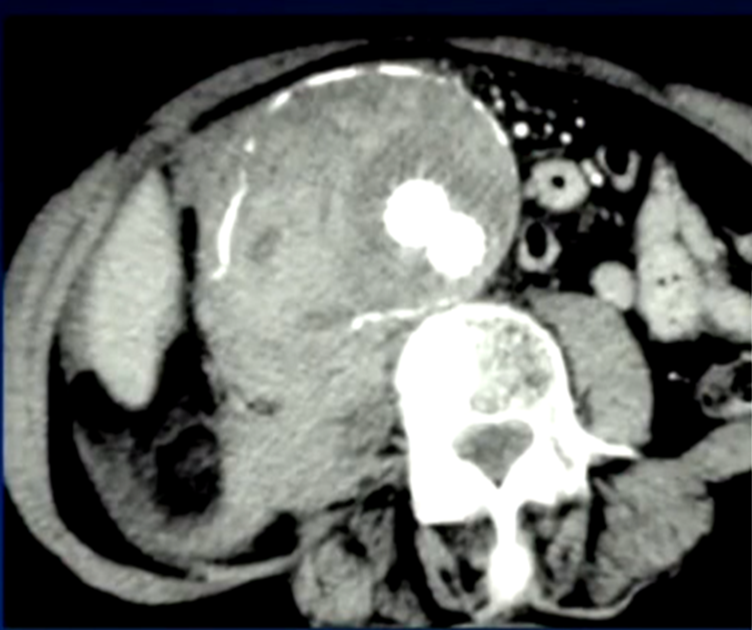 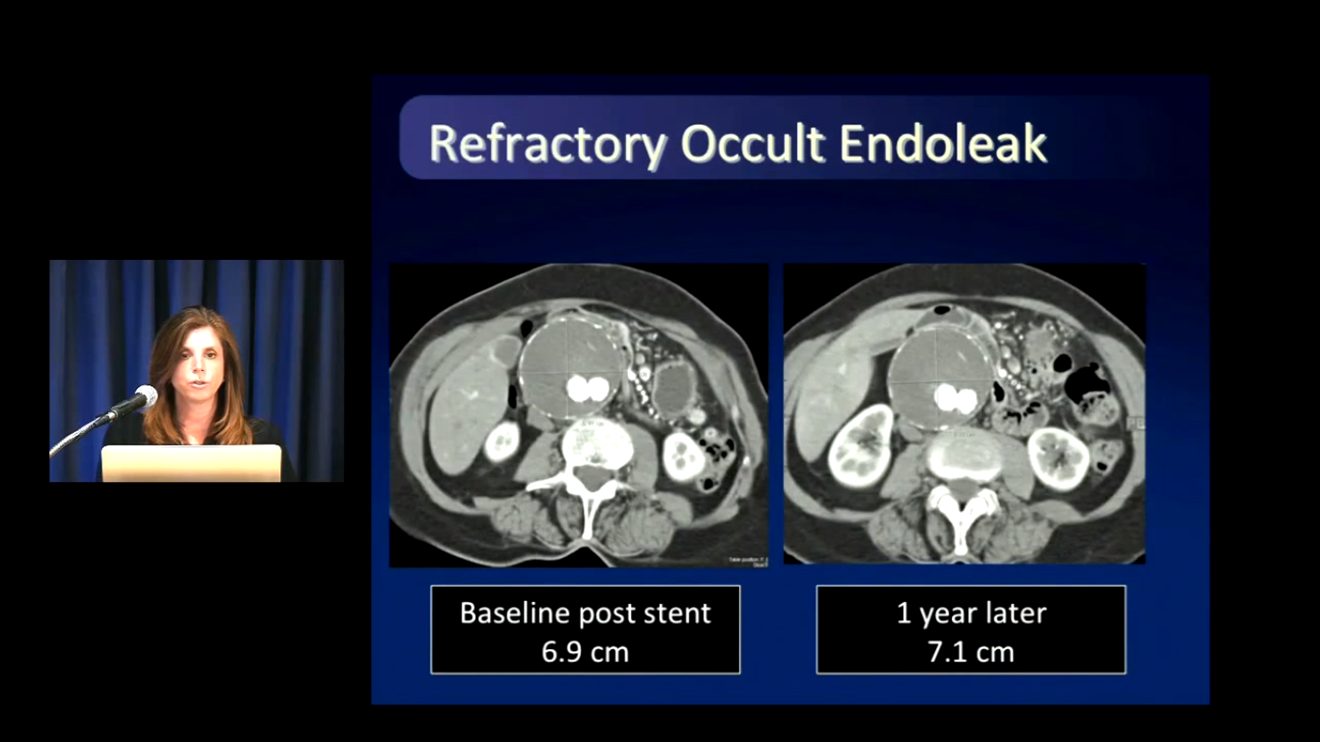 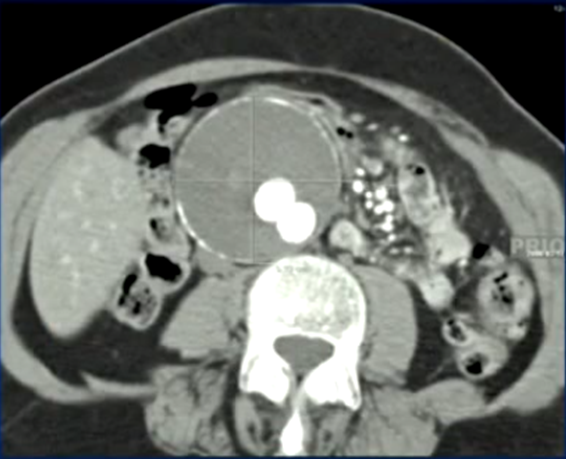 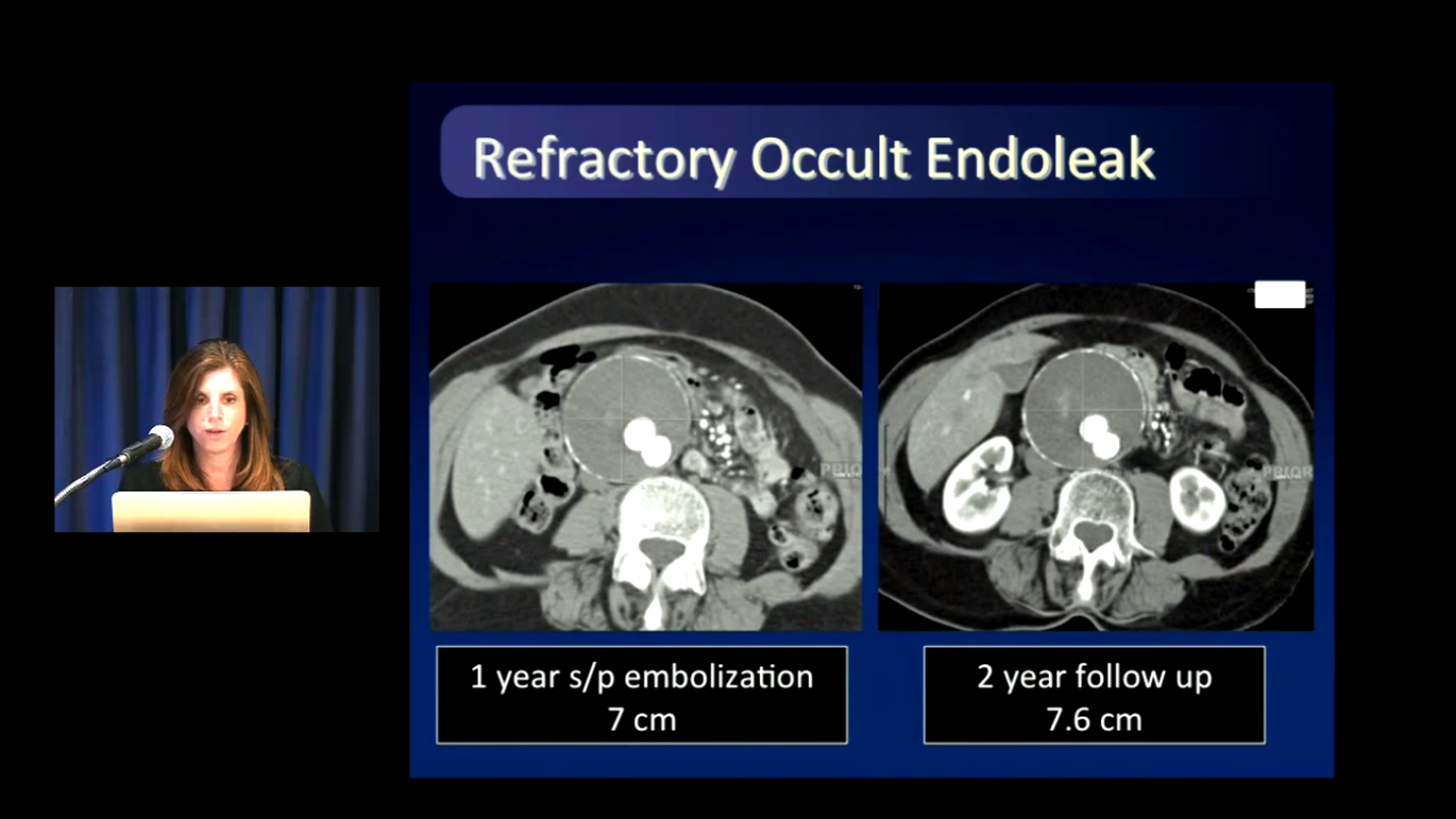 Спустя 1,5 года:7,2 см
После эндопротезирования: 6,9 см
Спустя 1 год: 7,1 см
Спустя 2 года: 7,6 см
Перелом стент-графта
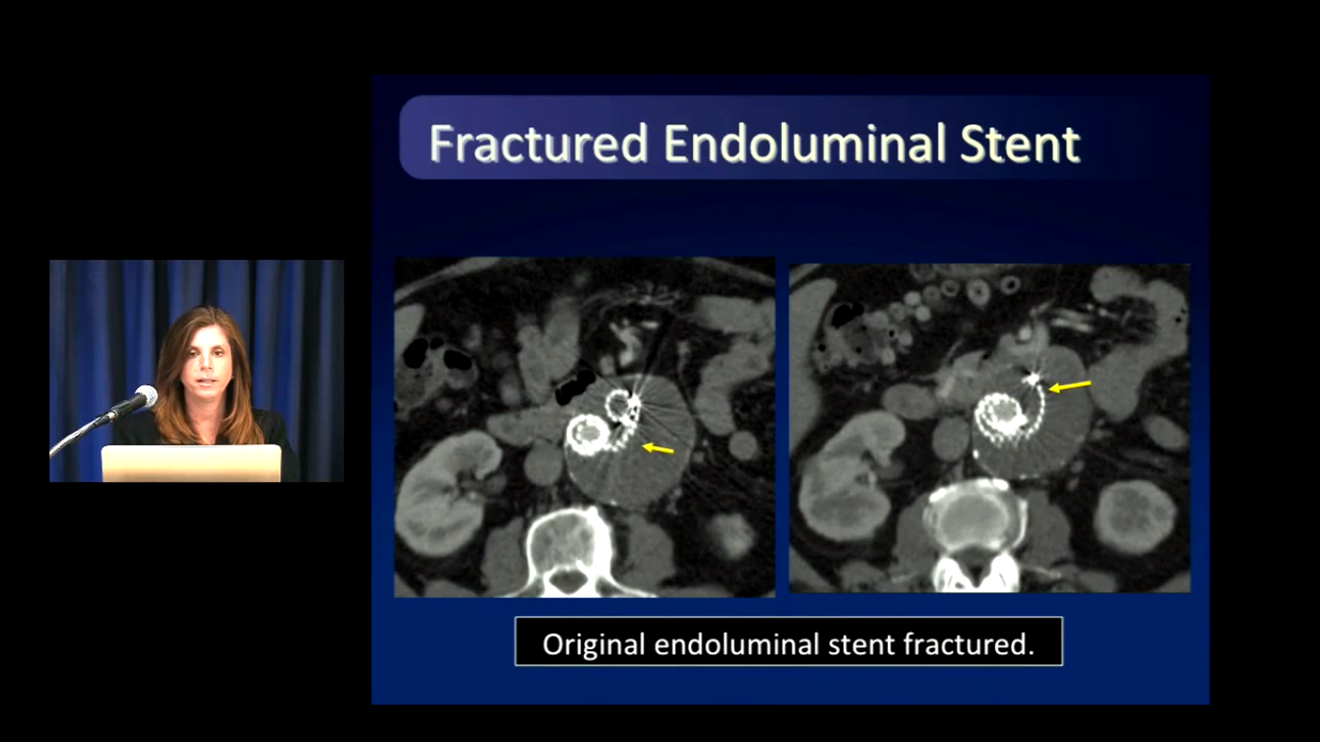 Аорто-дуоденальная фистула
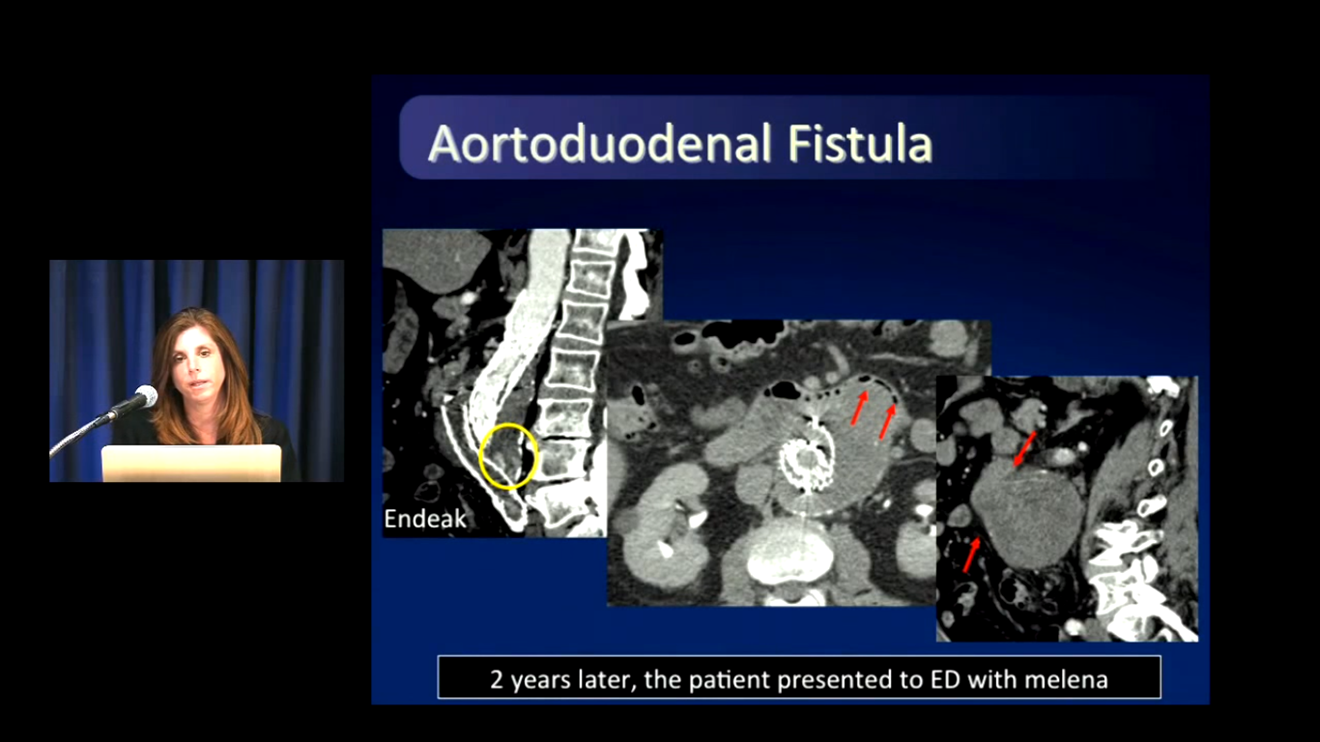 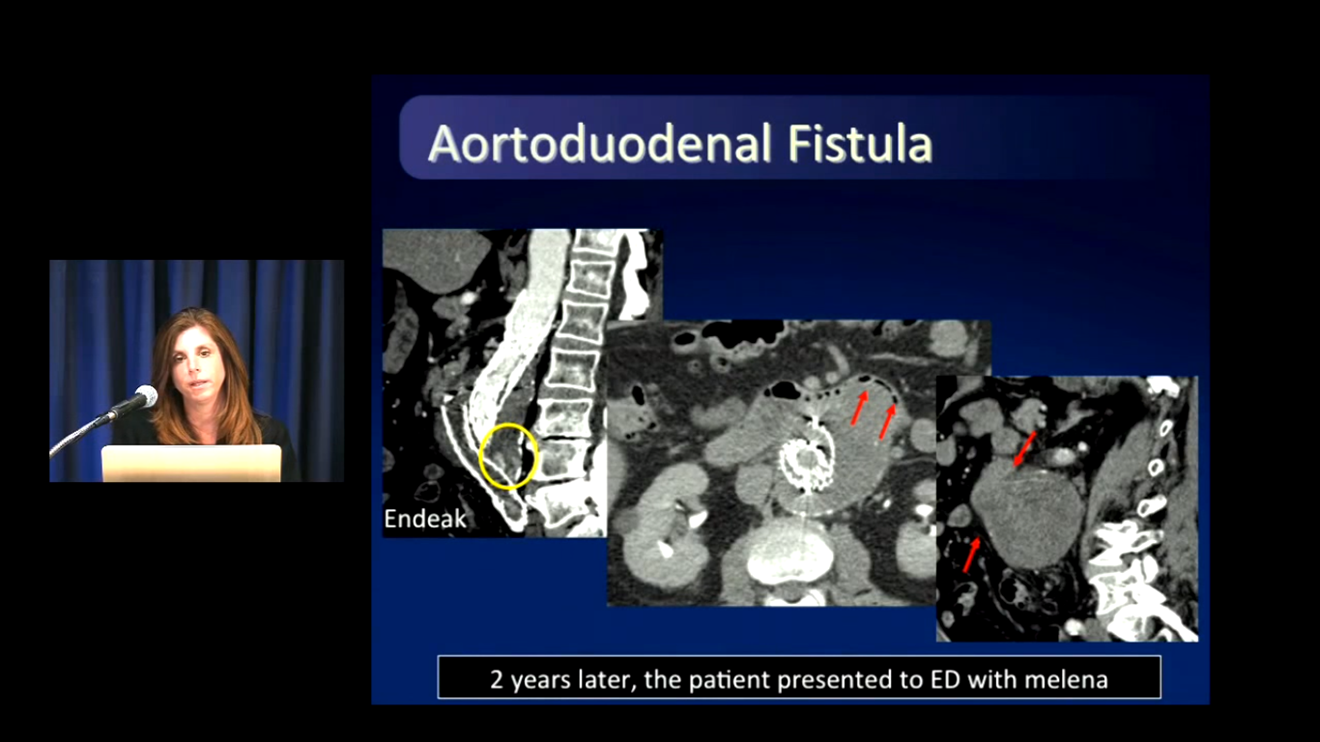 TEVAR: Эндопротезирование грудного отдела нисходящей аорты
Аневризма
 Пенетрирующая язва
 Диссекция
 Интрамуральная гематома
 Разрыв аорты
Stather PW, Sidloff D, Dattani N, Choke E, Bown MJ, Sayers RD. Systematic review and meta-analysis of the early and late outcomes of open and endovascular repair of abdominal aortic aneurysm. Br J Surg. 2013;100(7):863–872
Окклюзия левой подключичной артерии
Окклюзия левой подключичной артерии:
ишемия левой верхней конечности;
инсульт;
параплегия.
Левая позвоночная артерии дает начало передней спинномозговой артерии.
 Перед проведением TEVAR: шунтирование левой подключичной артерии.
Stather PW, Sidloff D, Dattani N, Choke E, Bown MJ, Sayers RD. Systematic review and meta-analysis of the early and late outcomes of open and endovascular repair of abdominal aortic aneurysm. Br J Surg. 2013;100(7):863–872
Аневризма грудного отдела аорты в непосредственной близости от левой подключичной артерии
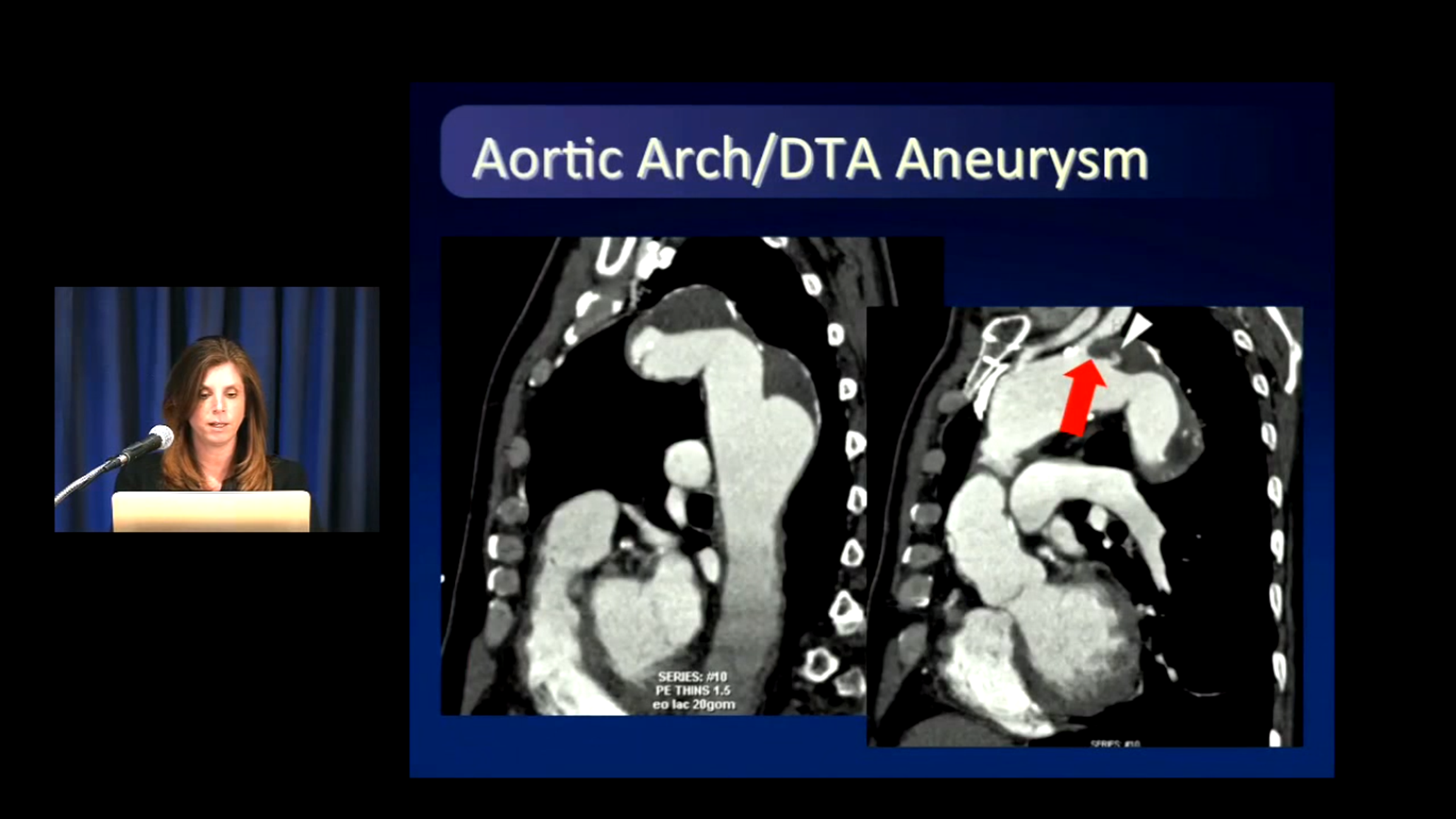 Сонно-подключичное шунтирование
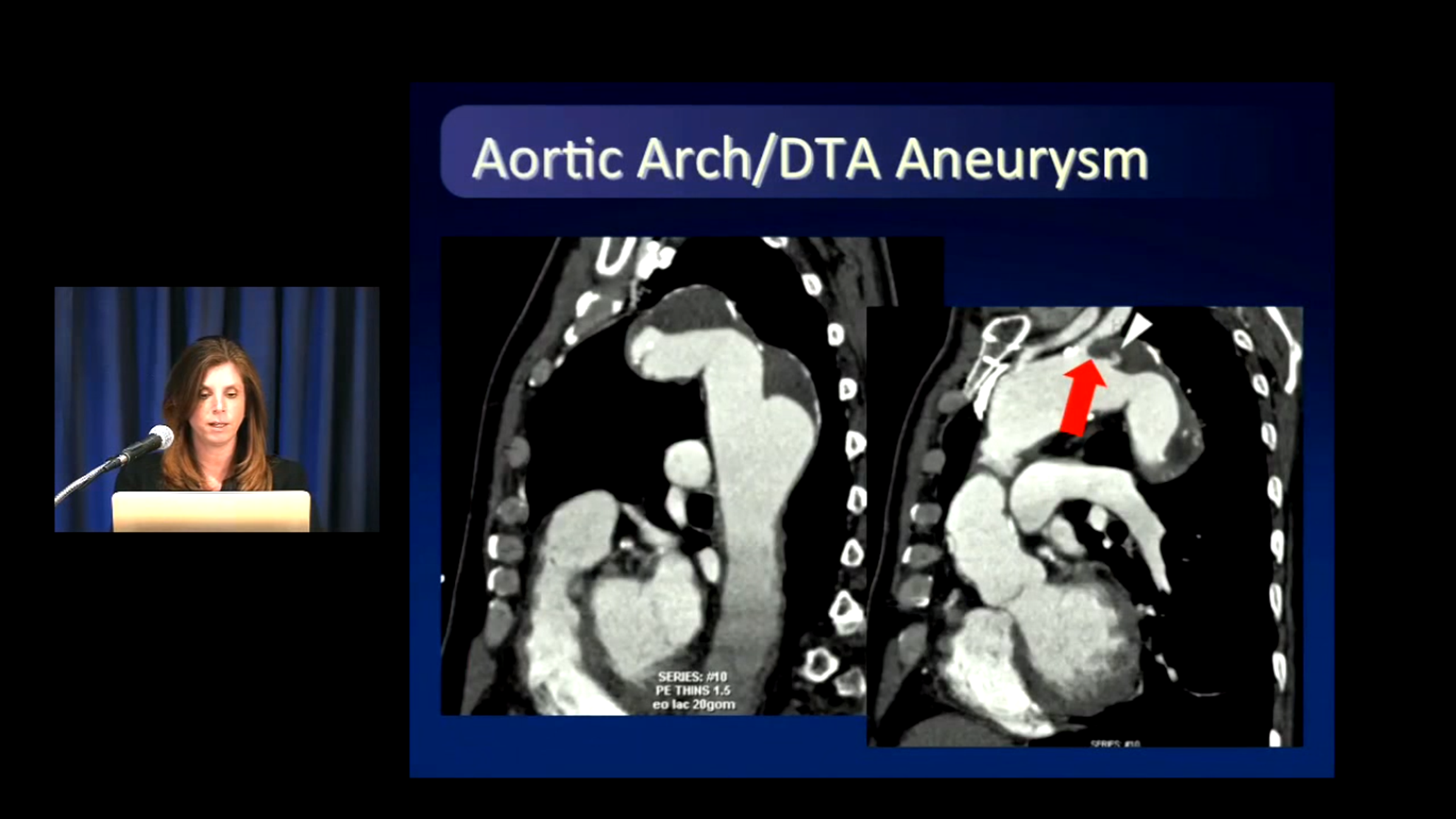 Аневризма дуги, грудного отдела нисходящей аорты
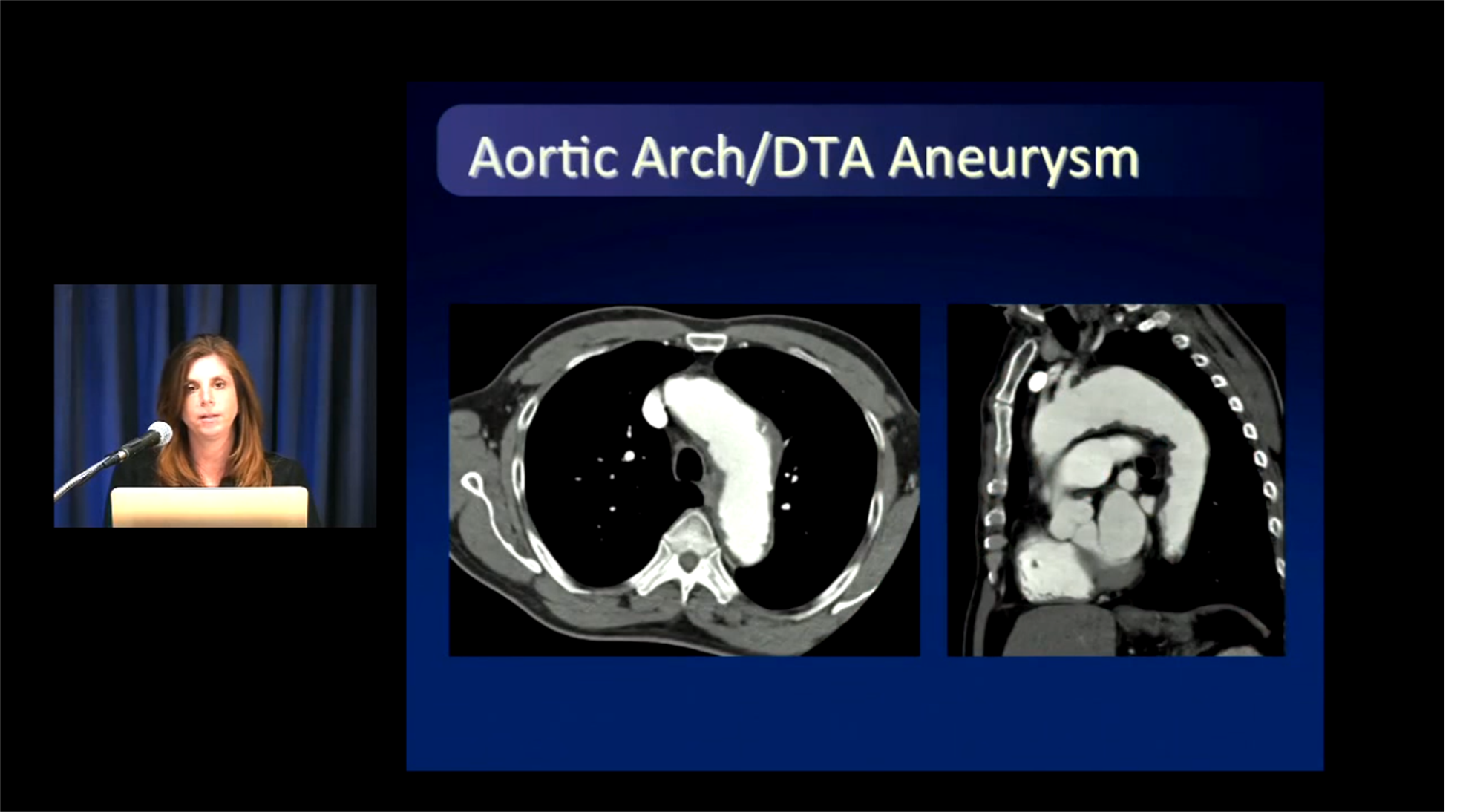 Сонно-подключичное шунтирование
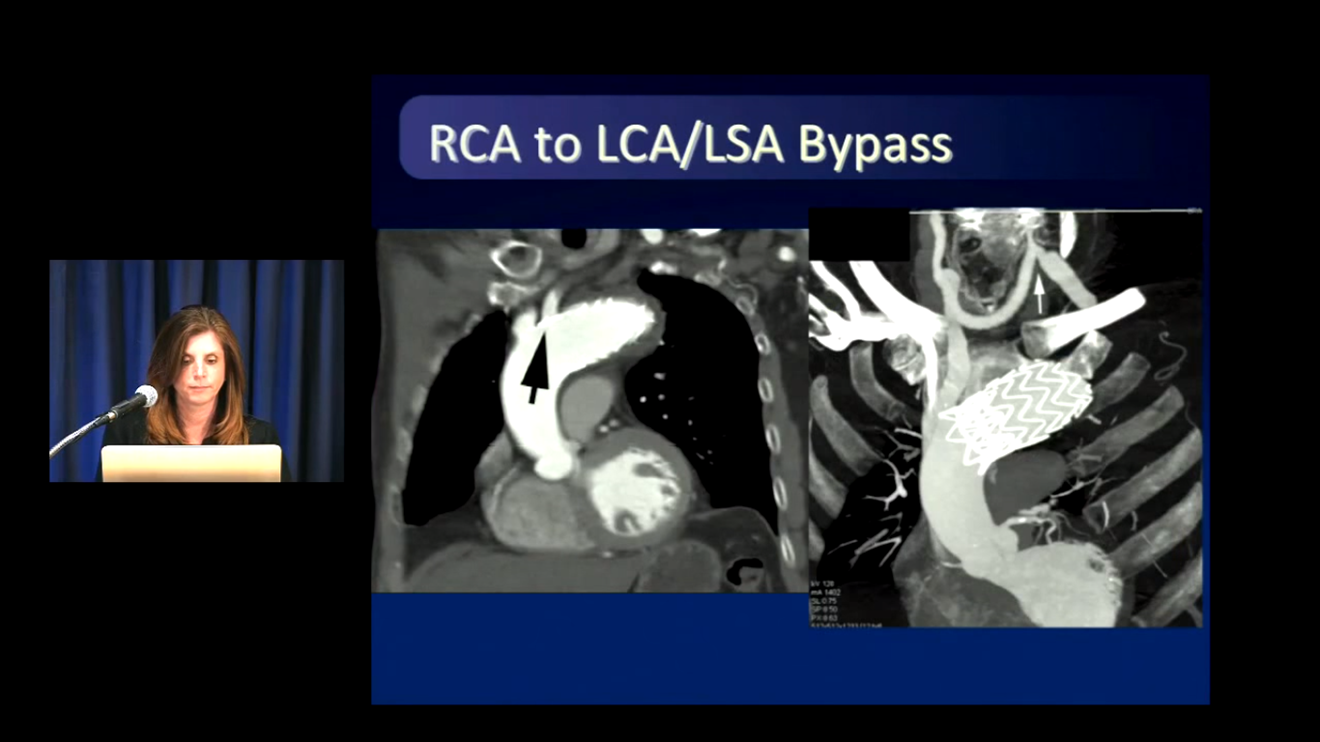 Грудной отдел нисходящей аорты
Оценка чревного ствола:
устье чревного ствола может быть перекрыто стентом
предварительная ангиография с целью оценки верхней брыжеечной артерии в случае имплантации стента, окклюзирующего устье чревного ствола.
   Стеноз верхней брыжеечной артерии: стентирование перед проведением TEVAR.
Stather PW, Sidloff D, Dattani N, Choke E, Bown MJ, Sayers RD. Systematic review and meta-analysis of the early and late outcomes of open and endovascular repair of abdominal aortic aneurysm. Br J Surg. 2013;100(7):863–872
После TEVAR: МСКТ
Оценка позиции стента
Оценка аорты
Возможные осложнения:
эндолики
окклюзия ветвей аорты
коллапс стента
миграция стента
Stather PW, Sidloff D, Dattani N, Choke E, Bown MJ, Sayers RD. Systematic review and meta-analysis of the early and late outcomes of open and endovascular repair of abdominal aortic aneurysm. Br J Surg. 2013;100(7):863–872
Эндолики
3-29%
Факторы риска:
морфология аорты
длина проксимальной зоны фиксации стента
возраст пациента
тип стент-графта
Stavropoulos, S. and Baum, R. Imaging modalities for the detection and management of endoleaks. Semin Vasc Surg. 2004; 17: 154–160
Эндолики: классификация для грудного отдела аорты
Тип I: проксимальный или дистальный конец стент-графта:
лучше визуализируются в артериальную фазу.
Тип II: ретроградный кровоток из ветвей аорты:
левой подключичной артерии (IIs)
межреберных или бронхиальных артерий (IIo)
визуализируются в артериальную и венозную фазы исследования
Тип III: дефект ткани протеза или дефект места соединения модулей стентов.
Stavropoulos, S. and Baum, R. Imaging modalities for the detection and management of endoleaks. Semin Vasc Surg. 2004; 17: 154–160
Эндолик I типа
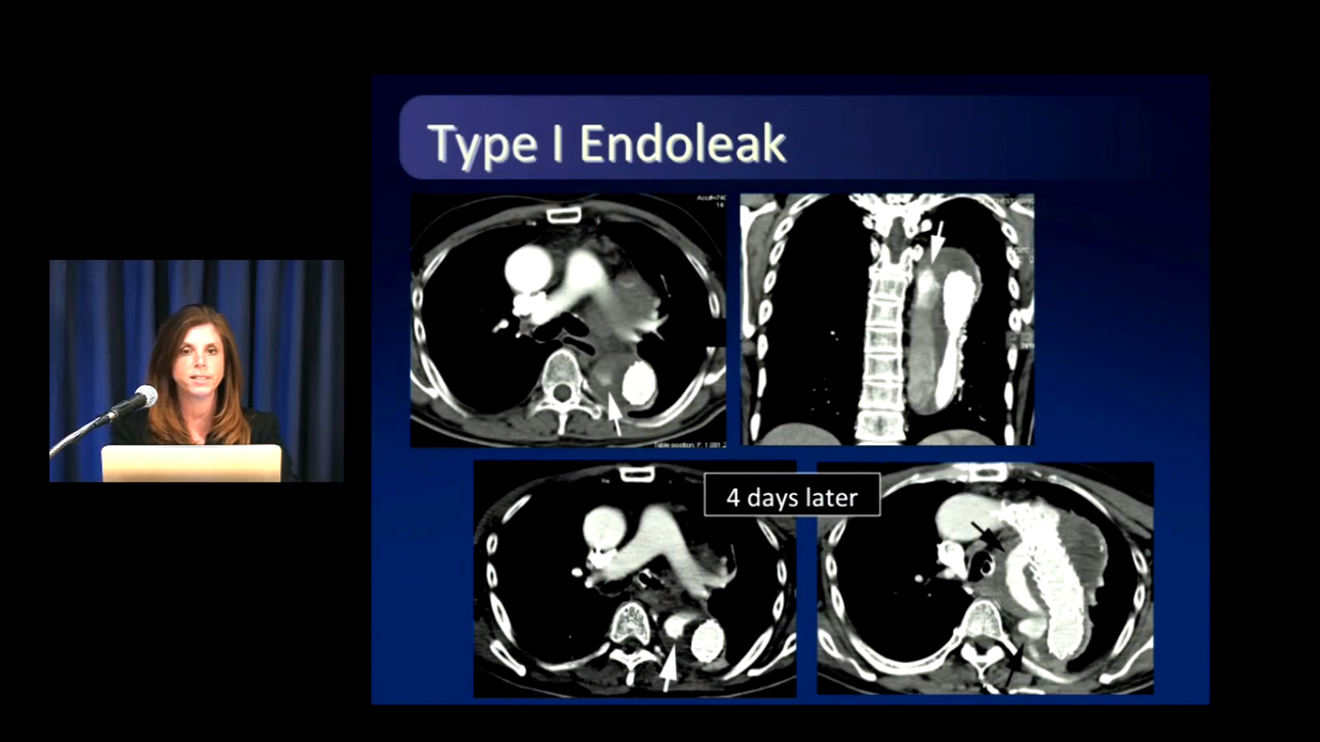 Спустя 4 дня
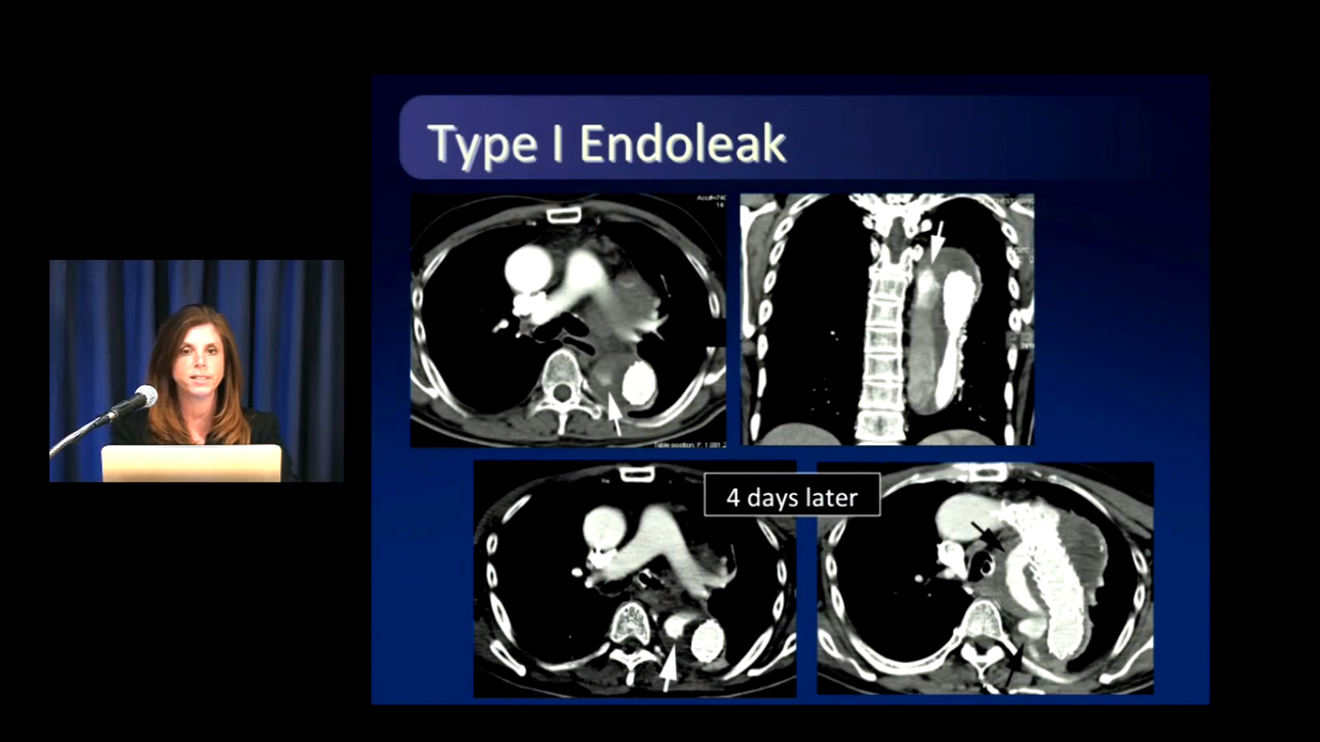 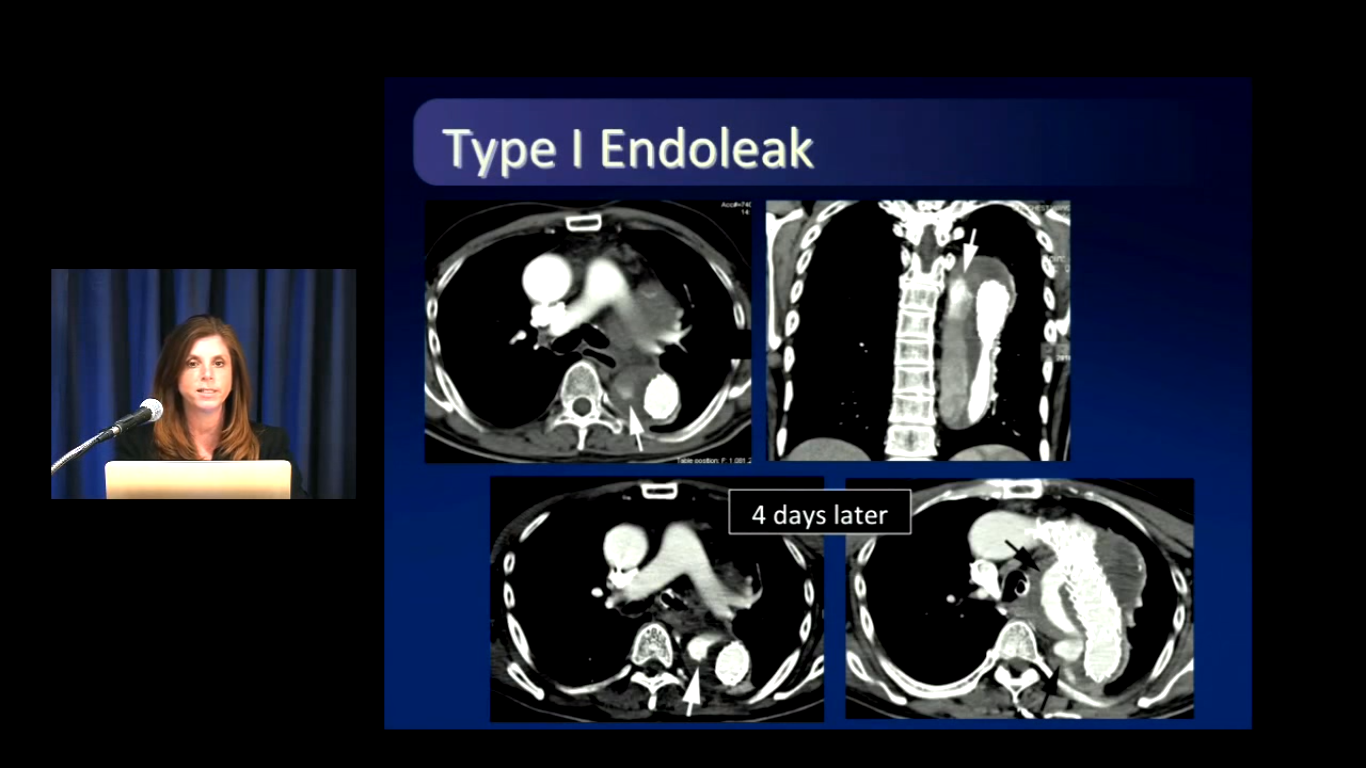 Эндолик III типа
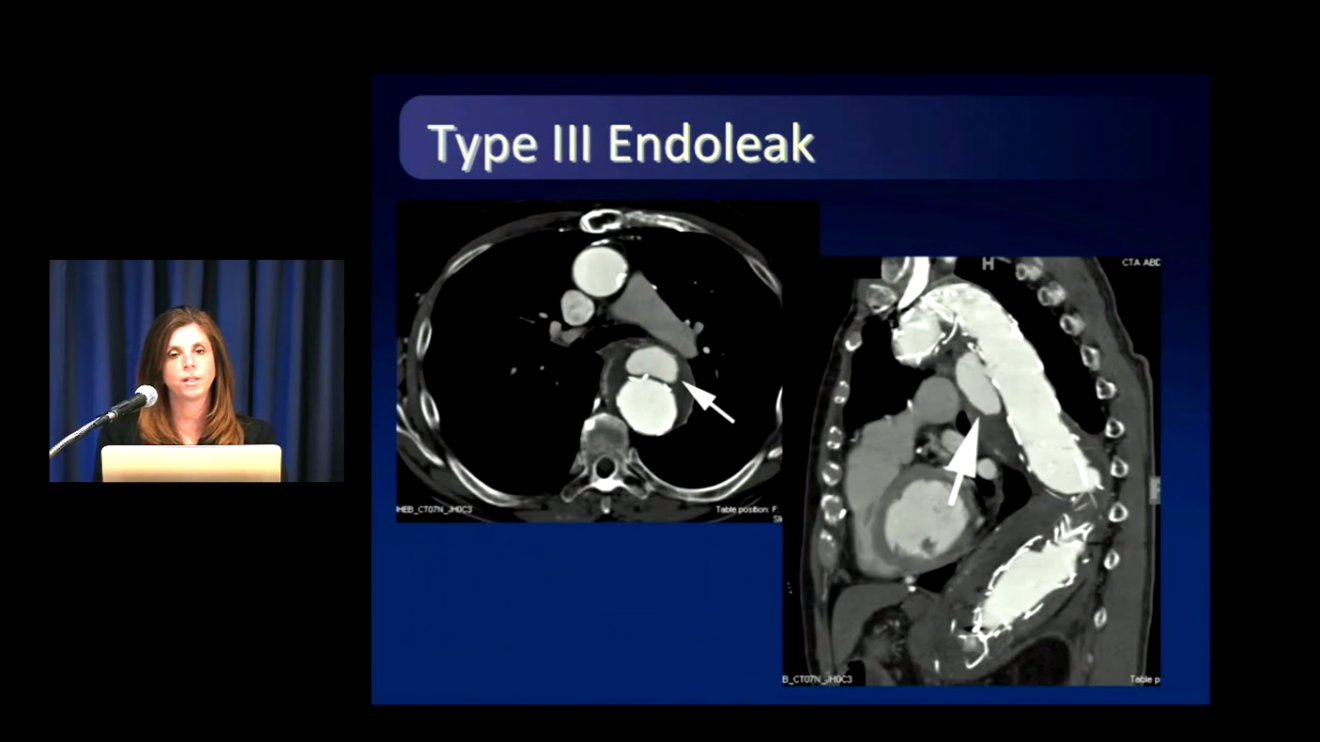 TEVAR: другие осложнения
Миграция стент-графта: 3% в течение 12 месяцев
 Инфицирование стент-графта: редкое осложнение:
может возникнуть необходимость в повторном хирургическом вмешательстве
высокая летальность
Ретроградная диссекция типа А восходящей аорты проксимальнее места имплантации стента
Формирование аневризмы дистальнее диссекции нисходящей аорты
Stather PW, Sidloff D, Dattani N, Choke E, Bown MJ, Sayers RD. Systematic review and meta-analysis of the early and late outcomes of open and endovascular repair of abdominal aortic aneurysm. Br J Surg. 2013;100(7):863–872
Миграция стент-графта
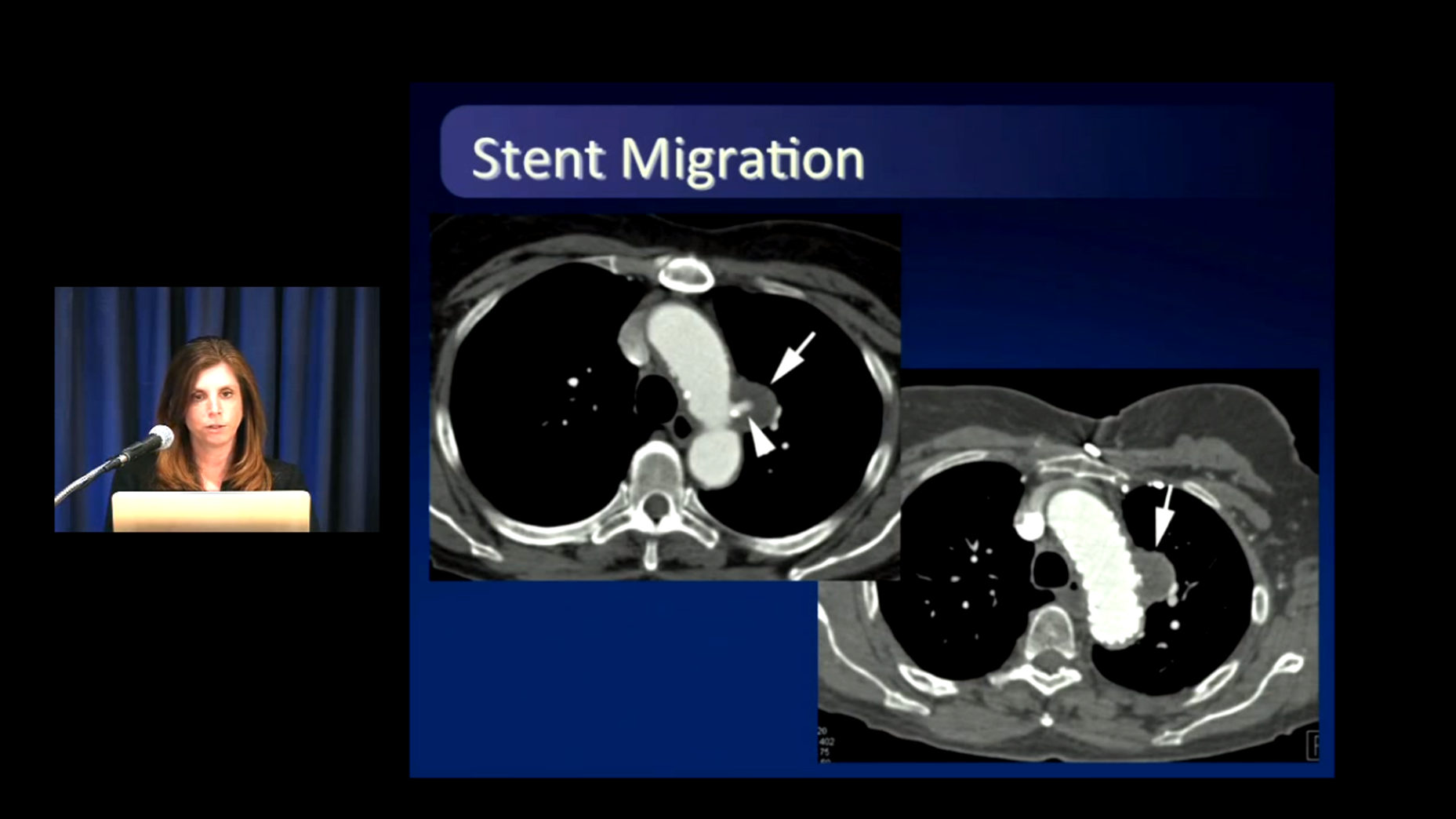 Псевдоаневризма
Эндопротезирование
Миграция стент-графта
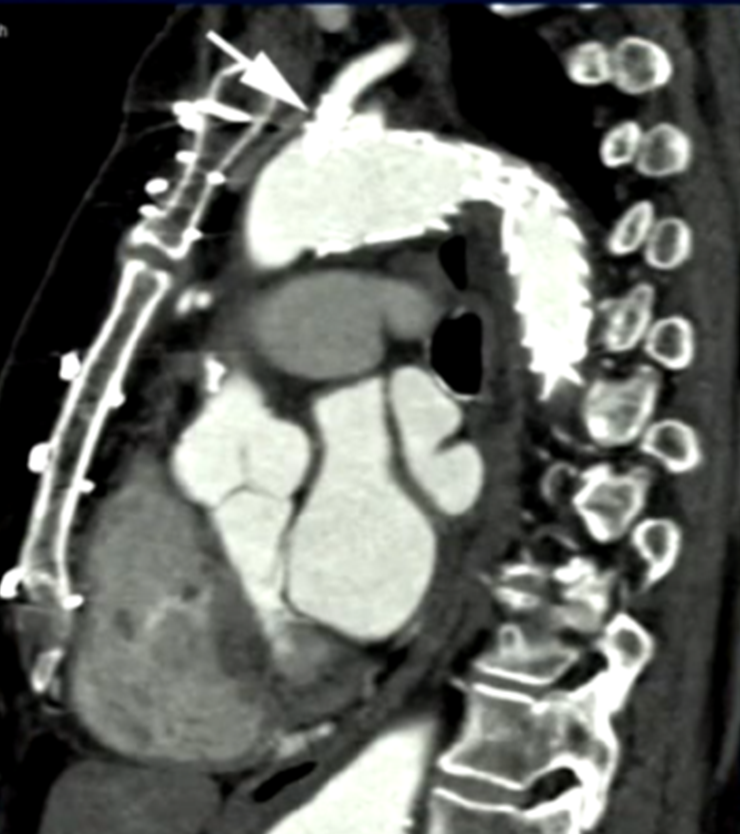 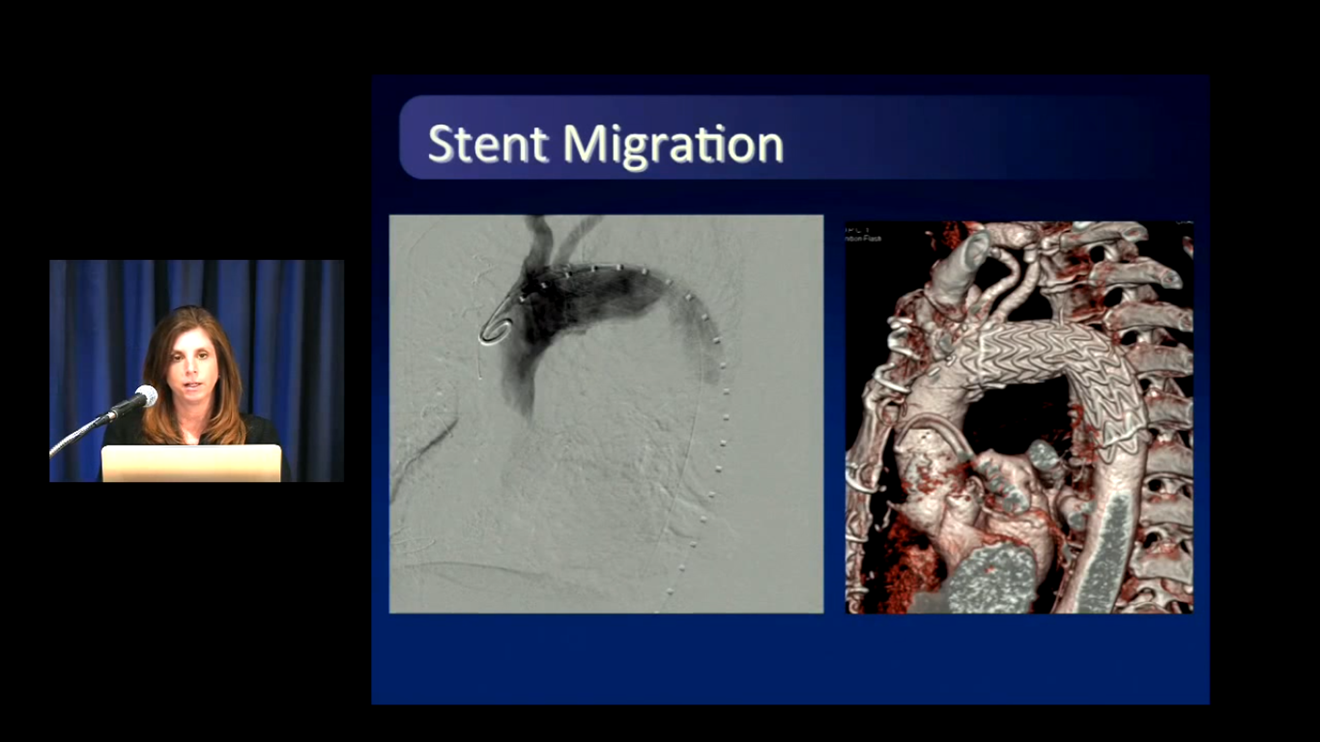 Инфицирование стент-графта
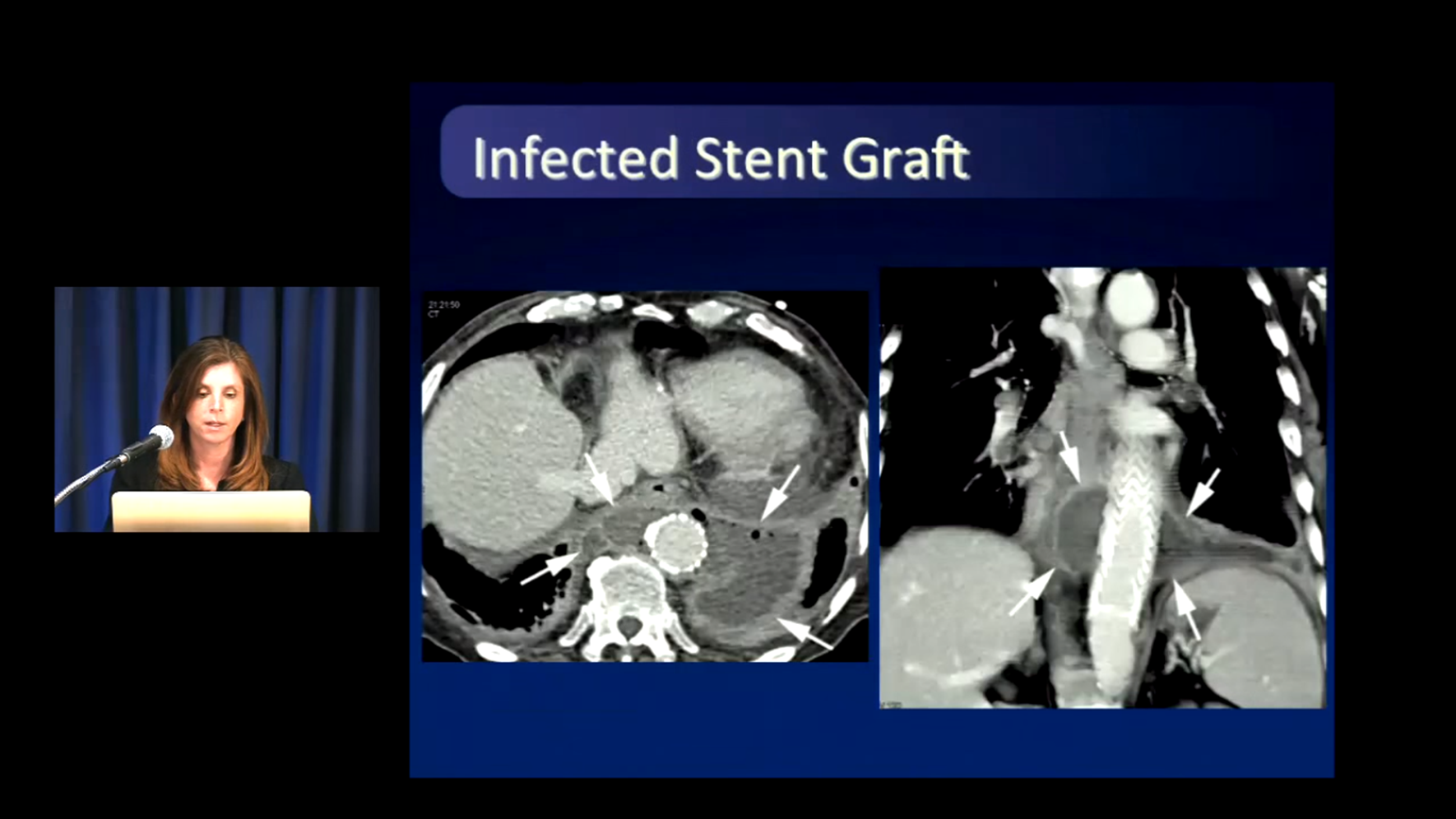 Ретроградная диссекция типа А
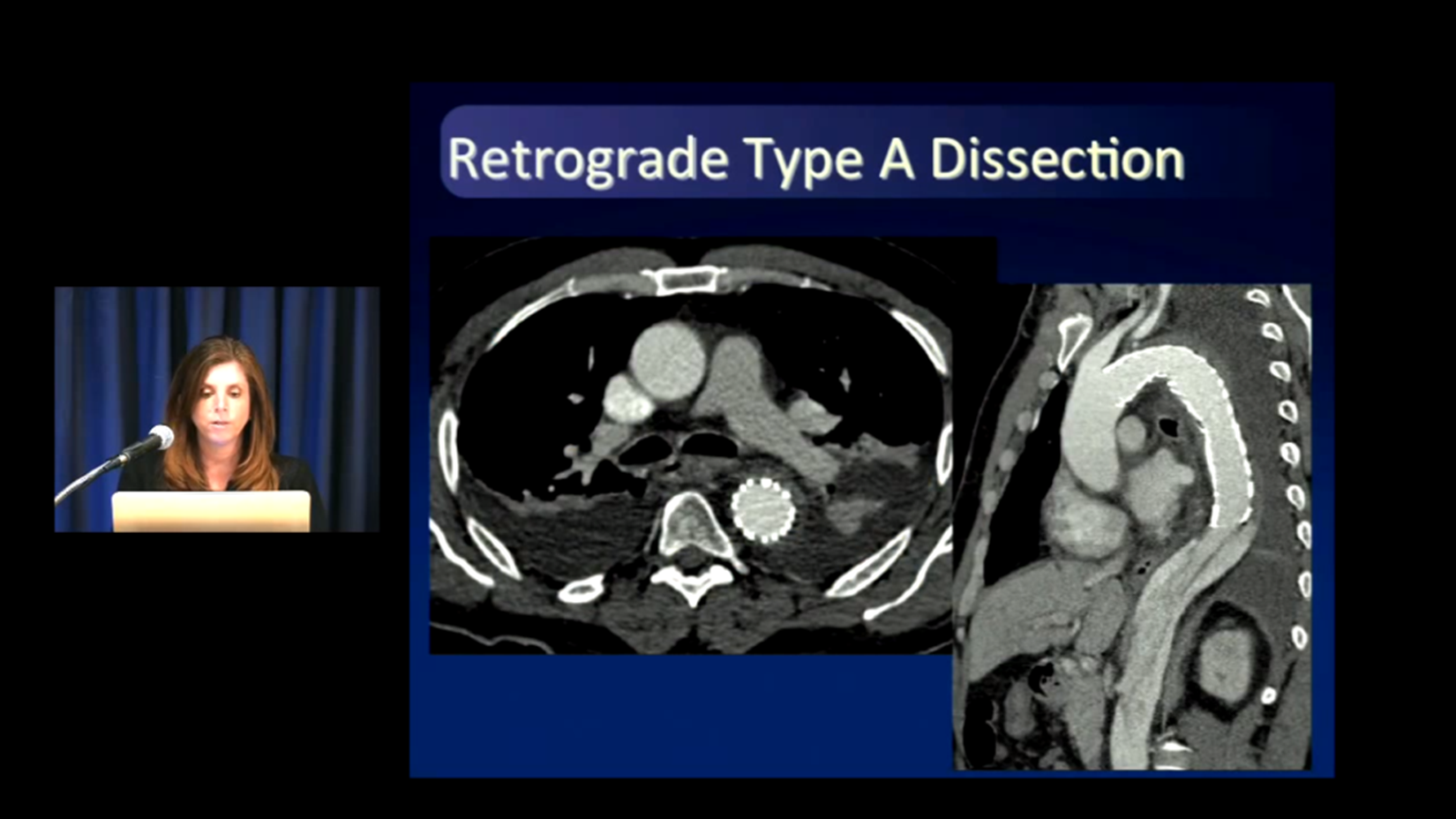 Ретроградная диссекция типа А
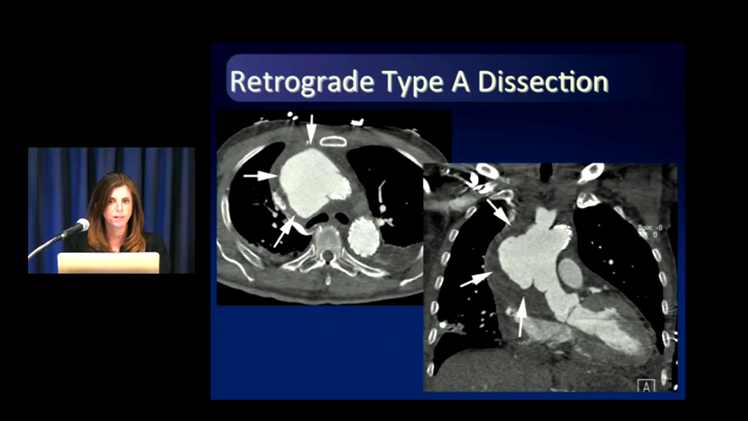 Открытые хирургические вмешательства
Корень аорты/восходящая аорта
 Распространённые патологические изменения аорты:
восходящая и нисходящая аорта
необходимость этапного хирургического вмешательства
Нестабильность стент-графта
Stather PW, Sidloff D, Dattani N, Choke E, Bown MJ, Sayers RD. Systematic review and meta-analysis of the early and late outcomes of open and endovascular repair of abdominal aortic aneurysm. Br J Surg. 2013;100(7):863–872
Корень аорты: нормальные послеоперационные изменения
Перипротезное скопление жидкости и пузырьков воздуха
Осложнения
Сосудистые
 псевдоаневризма
 перипротезное подтекание
 диссекция
 аневризма устья коронарной артерии
 Периаортальные
 медиастинит
Stather PW, Sidloff D, Dattani N, Choke E, Bown MJ, Sayers RD. Systematic review and meta-analysis of the early and late outcomes of open and endovascular repair of abdominal aortic aneurysm. Br J Surg. 2013;100(7):863–872
Псевдоаневризма грудного отдела аорты
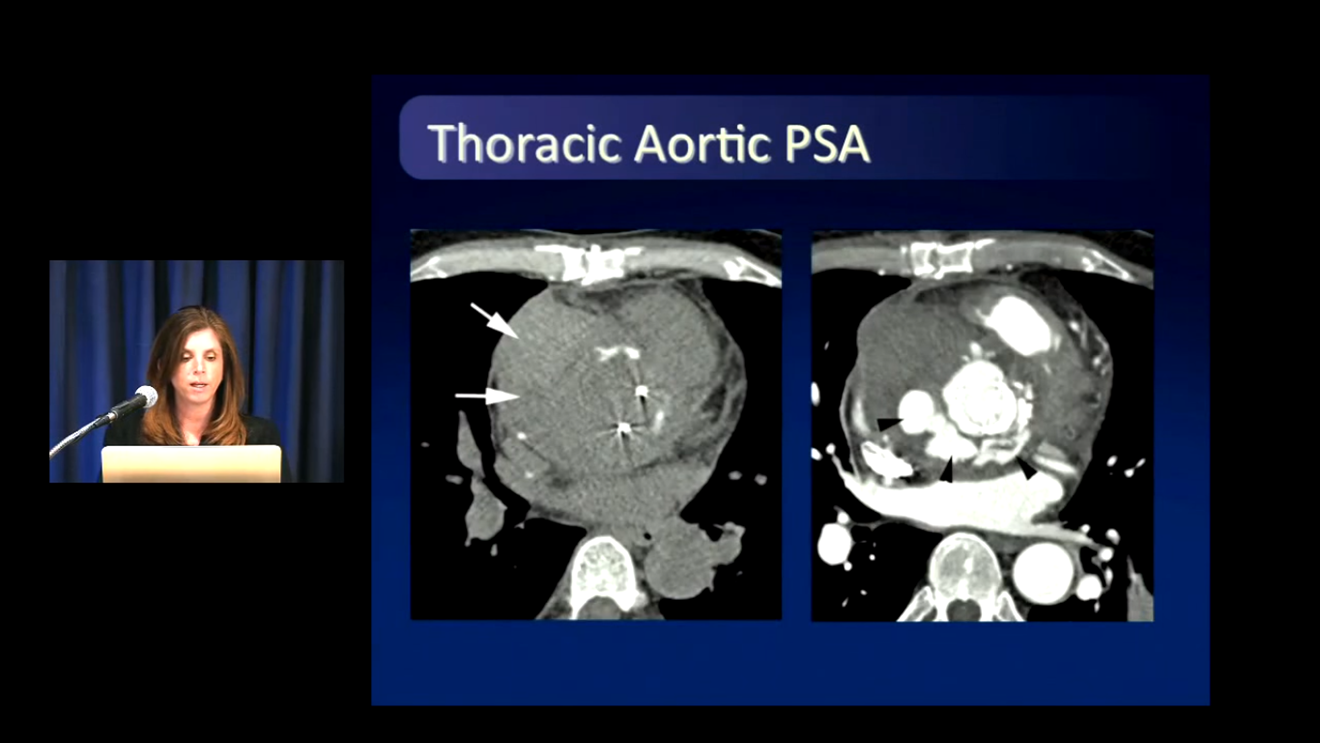 Аортопищеводная фистула
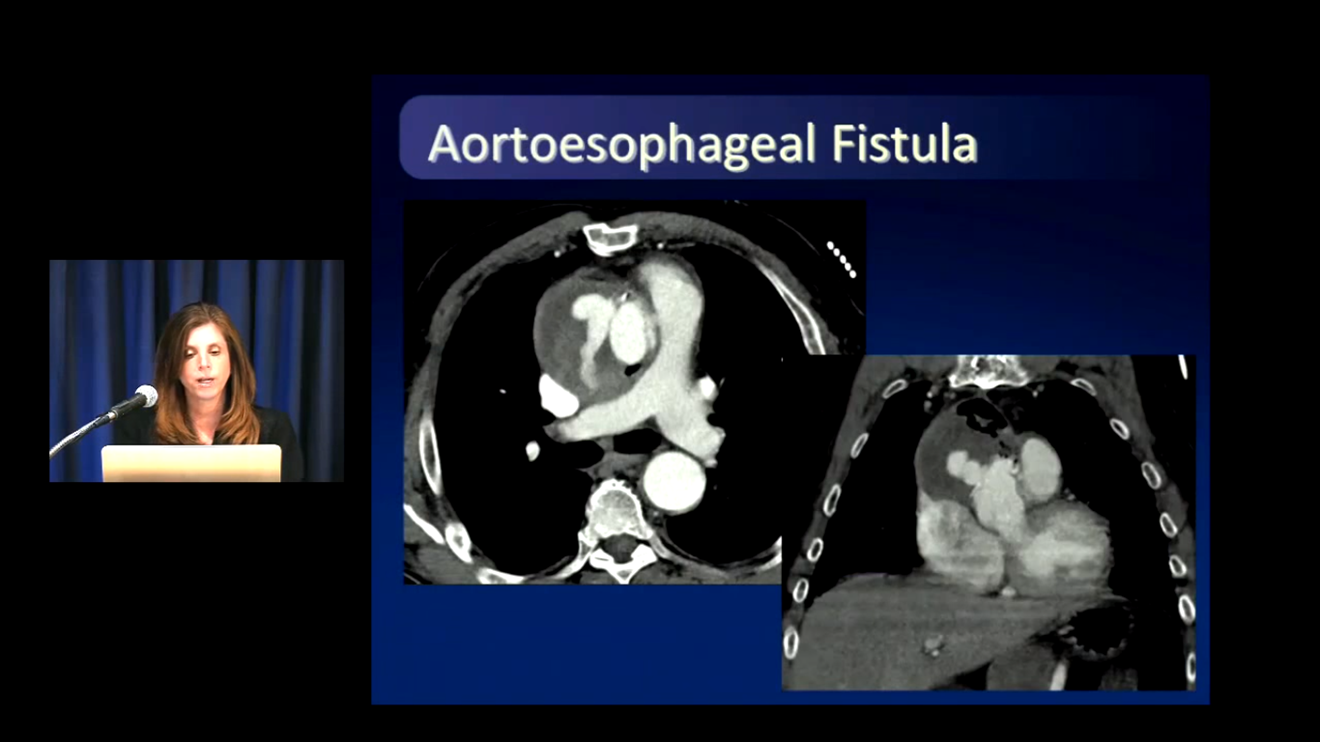 Аневризмы устьев коронарных артерий
Медиастинит
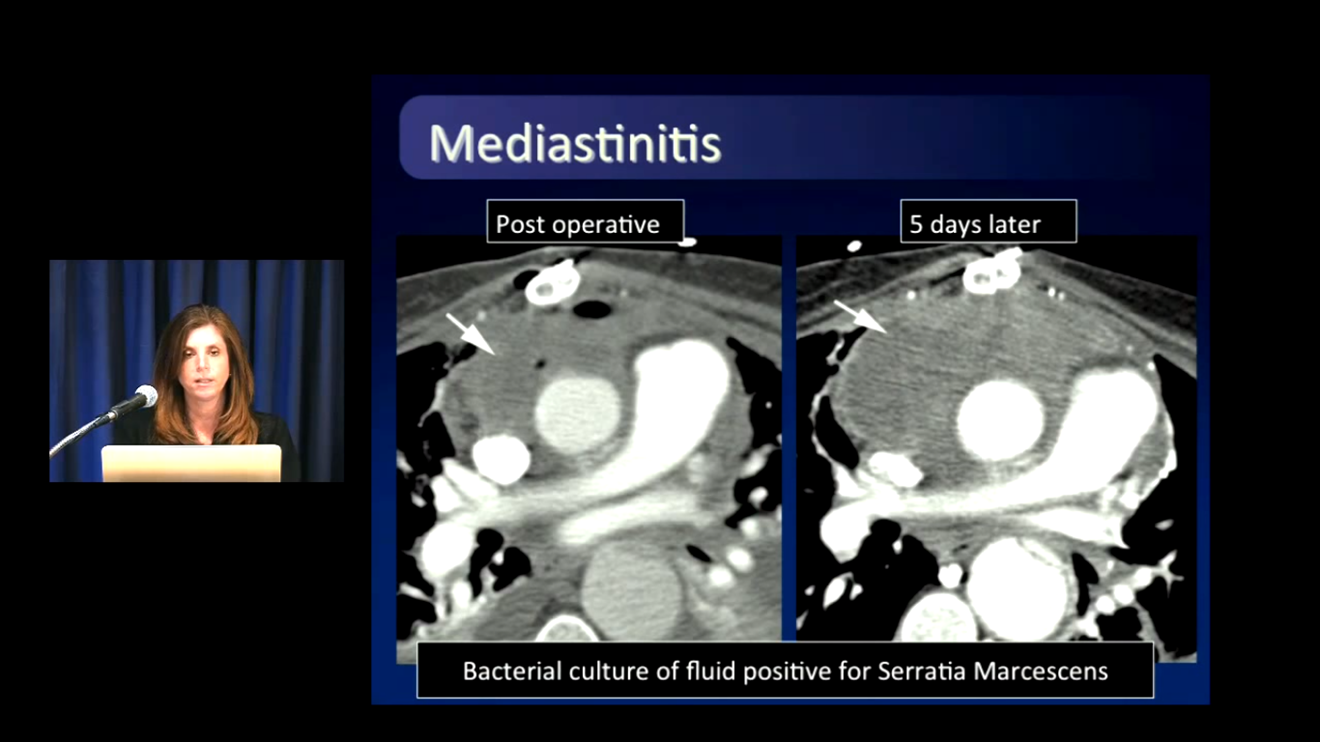 В послеоперационном периоде
5 дней спустя
Распространенные патологические изменения аорты
Поражение нескольких сегментов аорты: этапное хирургическое вмешательство
 1-ый этап:
 протезирование восходящей аорты
 реконструкция восходящей аорты и дуги в модификации «хобот слона» (elephant trunk) 
2-ой этап:
Имплантация стент-графта в грудной отдел нисходящей аорты +/- брюшную аорту
Svensson LG. The elephant trunk procedure: uses in complex aortic diseases. Curr Opin Cardiol2005;20:491-5. 10.1097/01.
«Хобот слона»
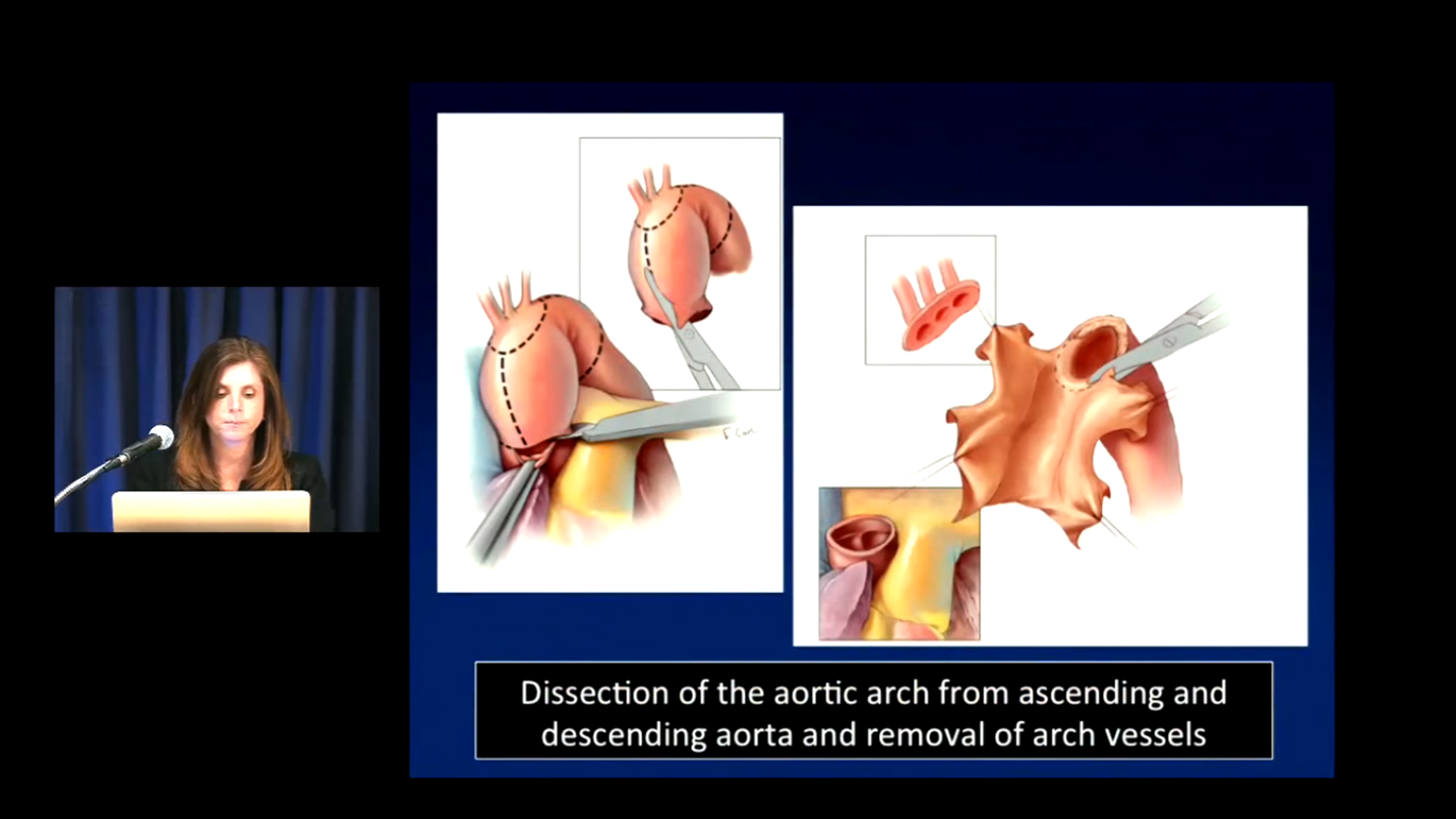 Svensson LG. The elephant trunk procedure: uses in complex aortic diseases. Curr Opin Cardiol2005;20:491-5. 10.1097/01.
«Хобот слона»
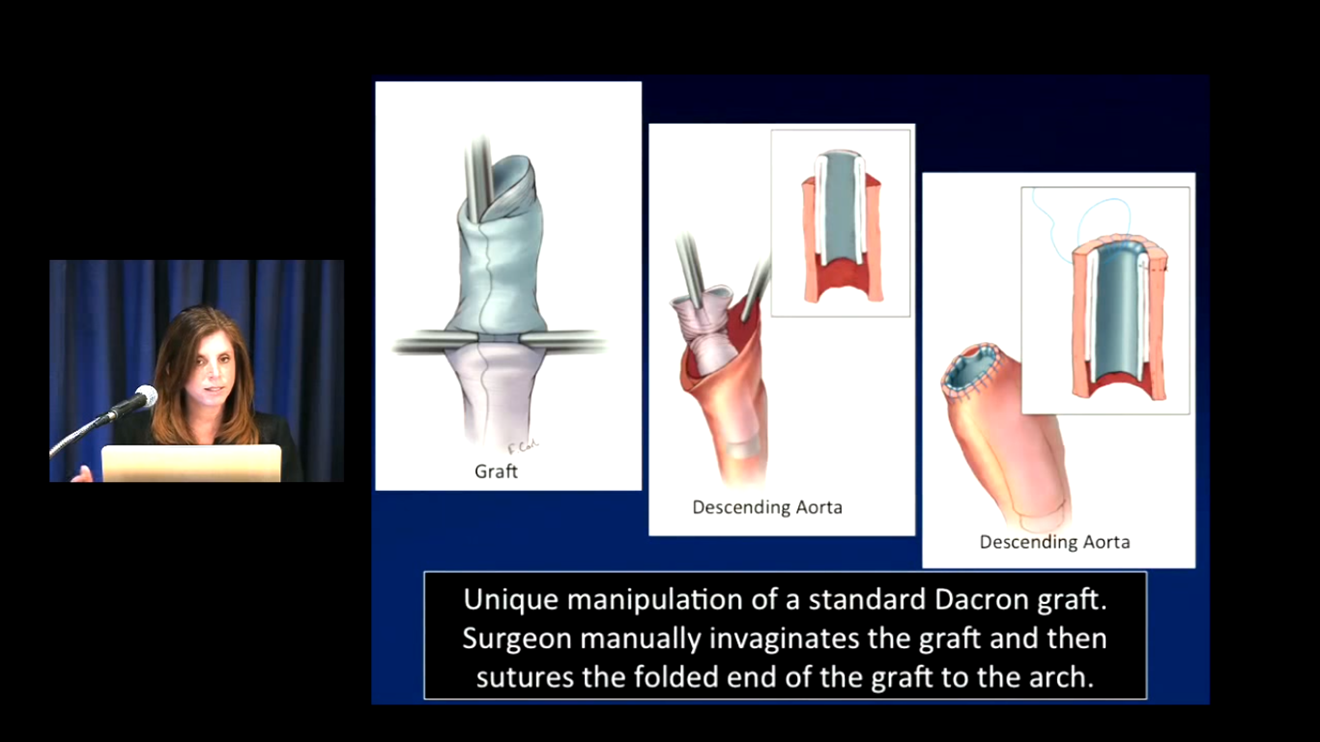 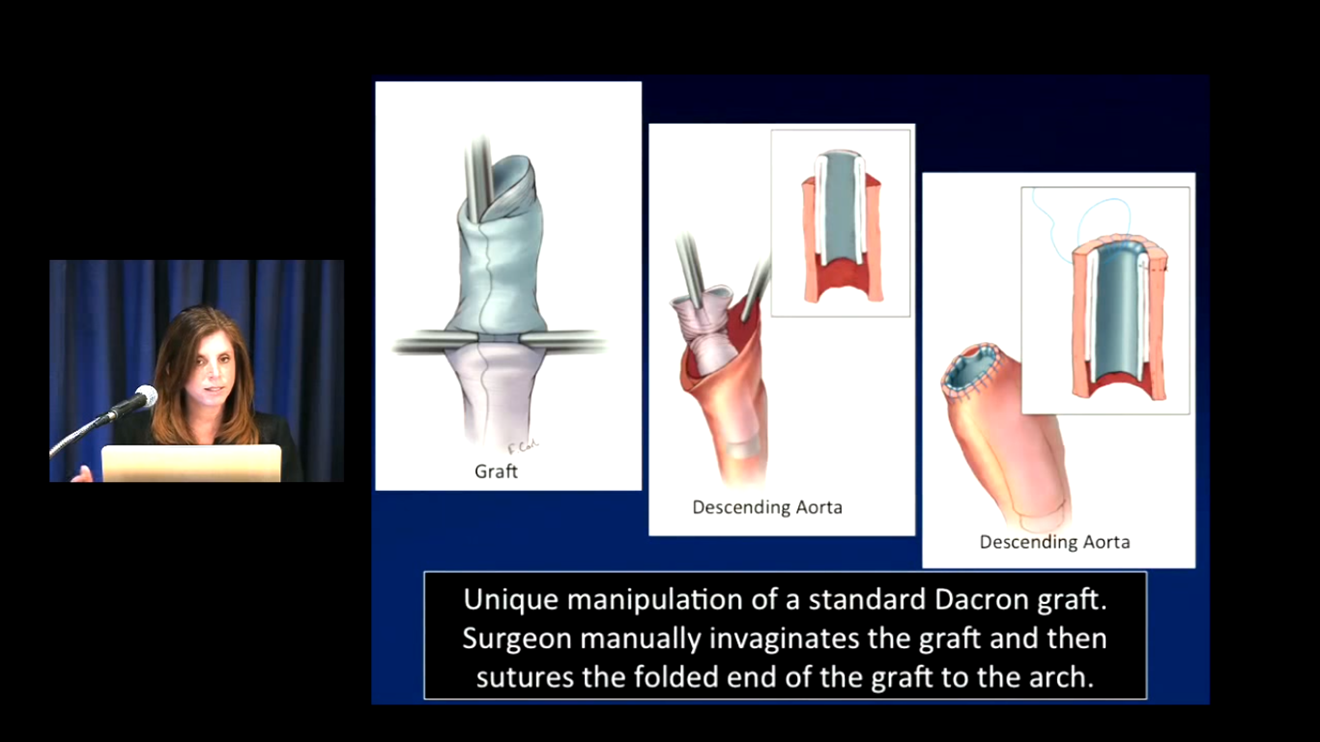 Svensson LG. The elephant trunk procedure: uses in complex aortic diseases. Curr Opin Cardiol2005;20:491-5. 10.1097/01.
«Хобот слона»
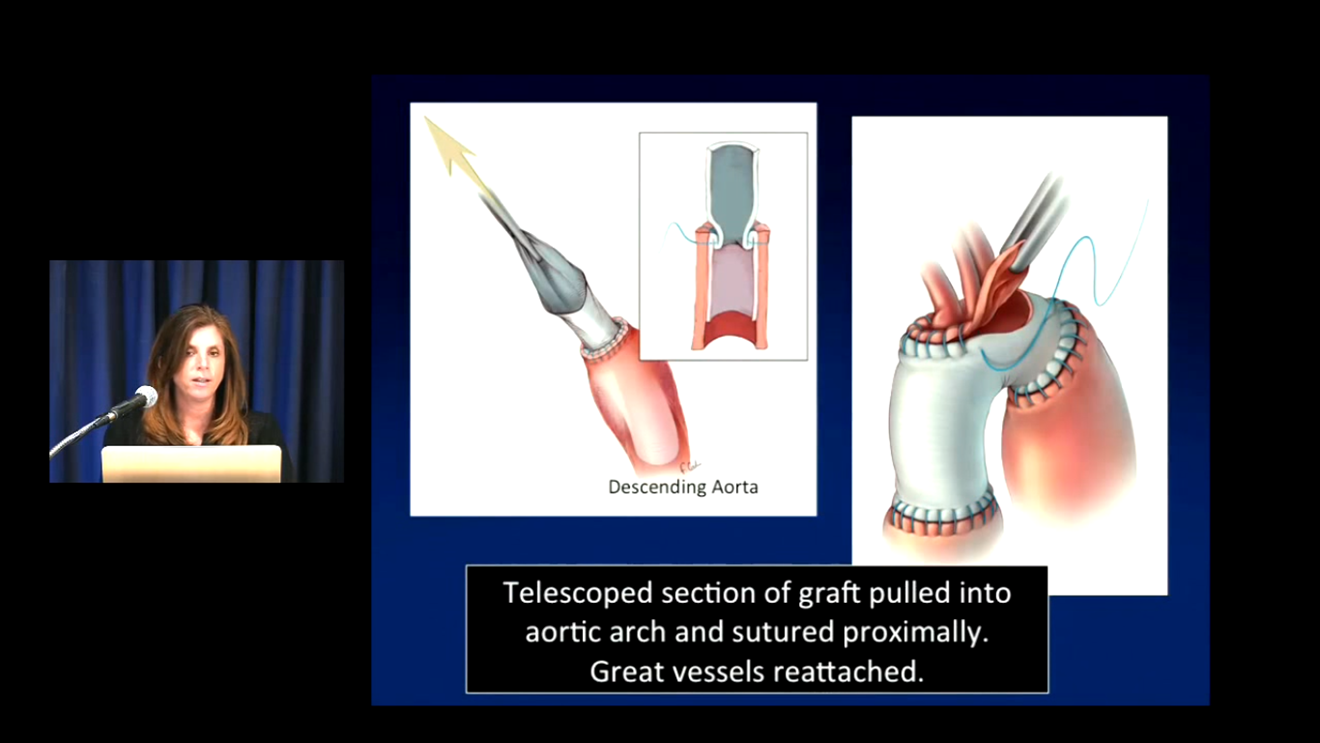 Svensson LG. The elephant trunk procedure: uses in complex aortic diseases. Curr Opin Cardiol2005;20:491-5. 10.1097/01.
«Хобот слона»
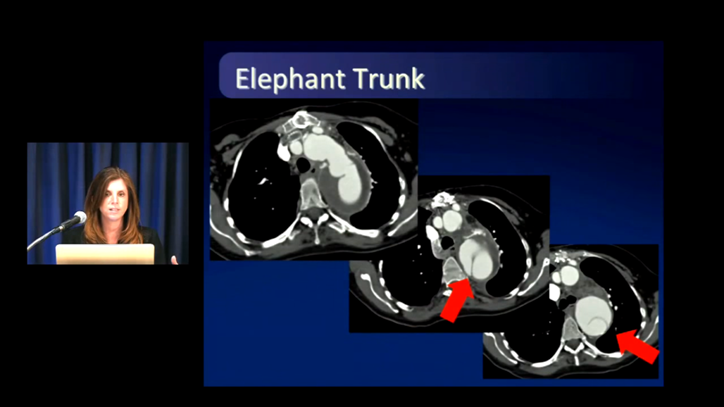 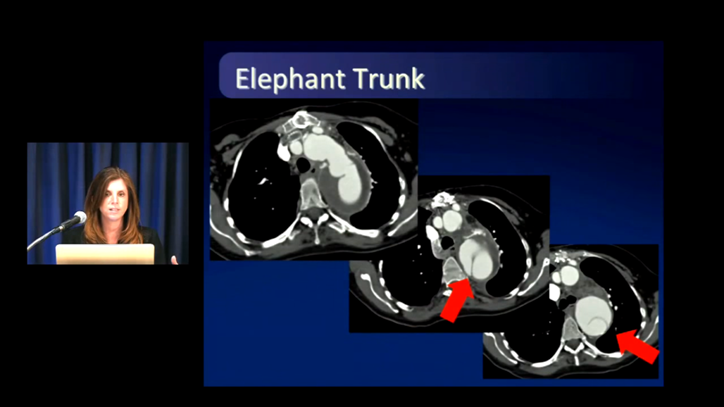 «Хобот слона»
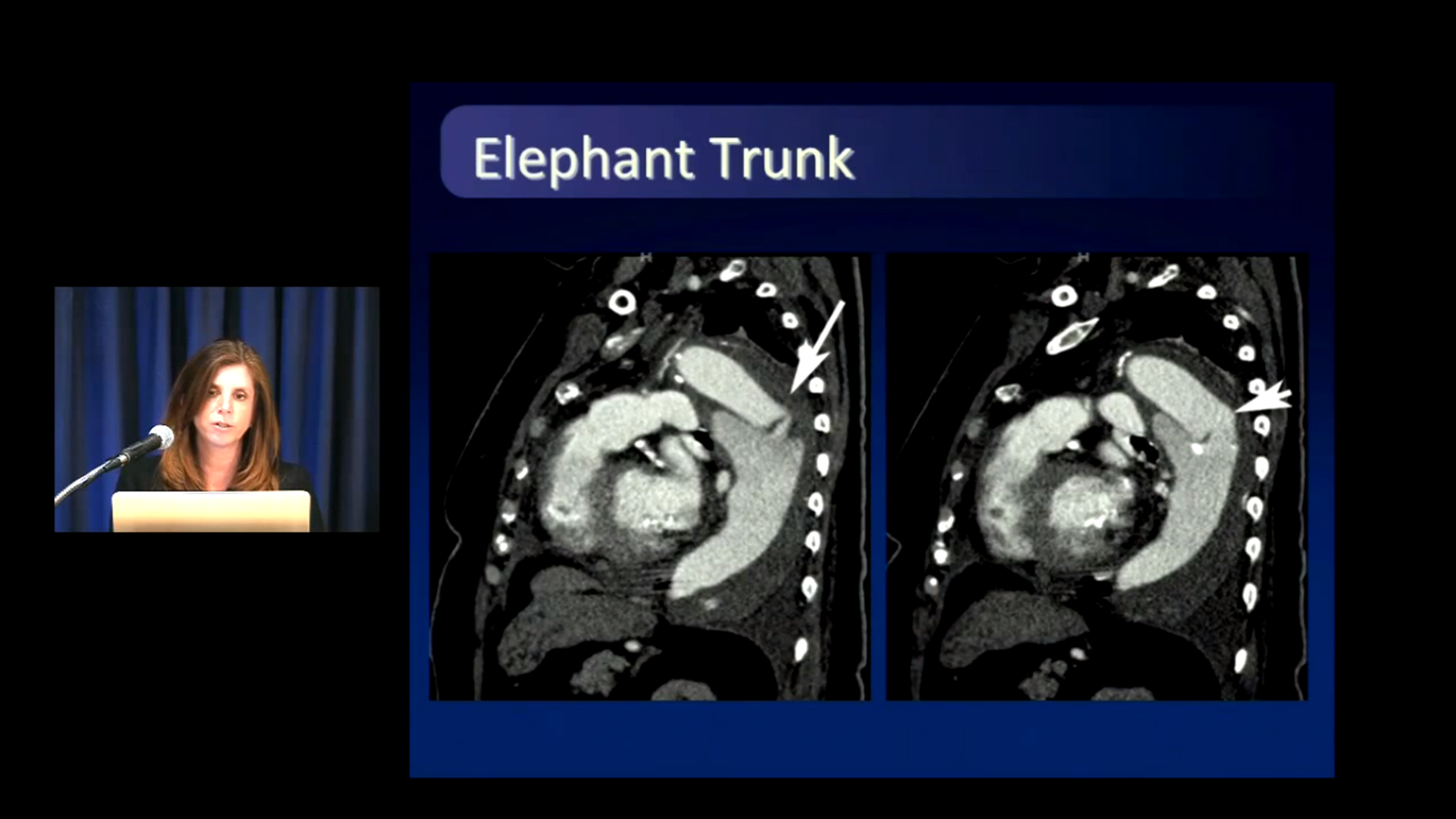 «Хобот слона»
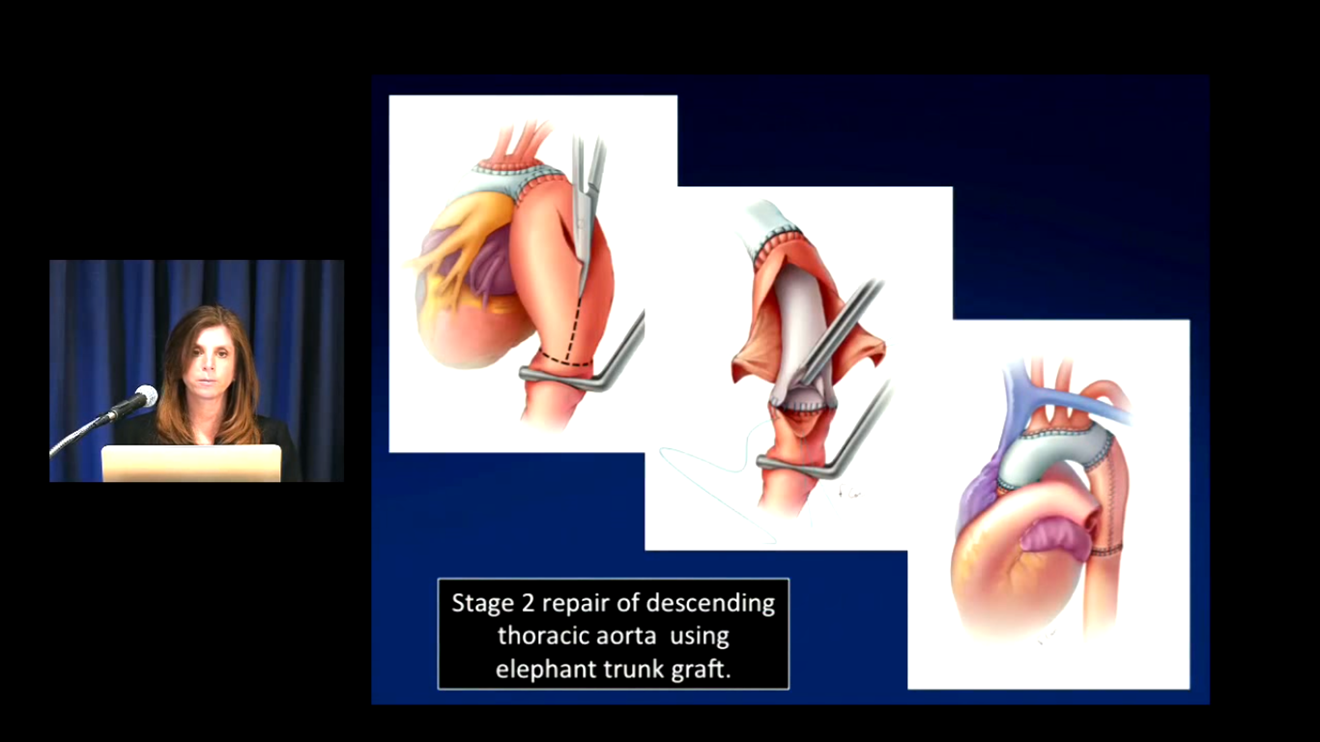 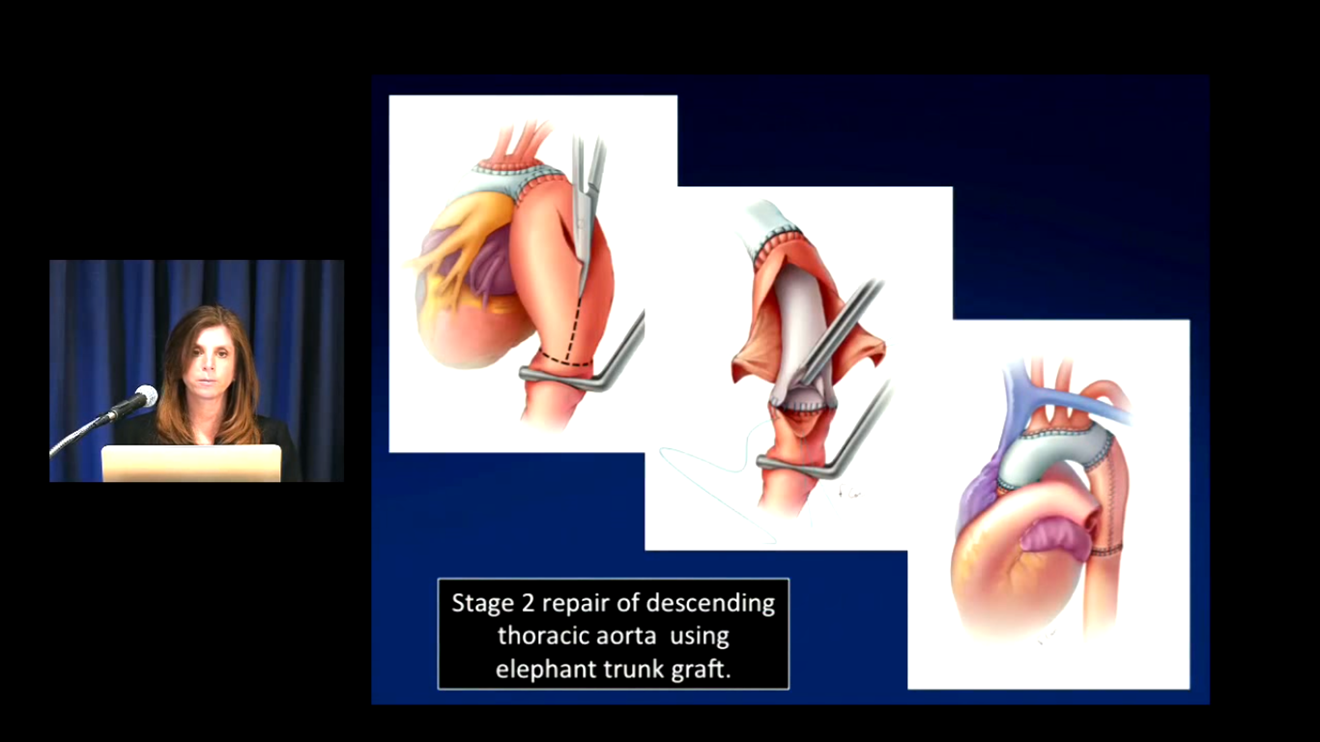 Svensson LG. The elephant trunk procedure: uses in complex aortic diseases. Curr Opin Cardiol2005;20:491-5. 10.1097/01.
«Хобот слона»
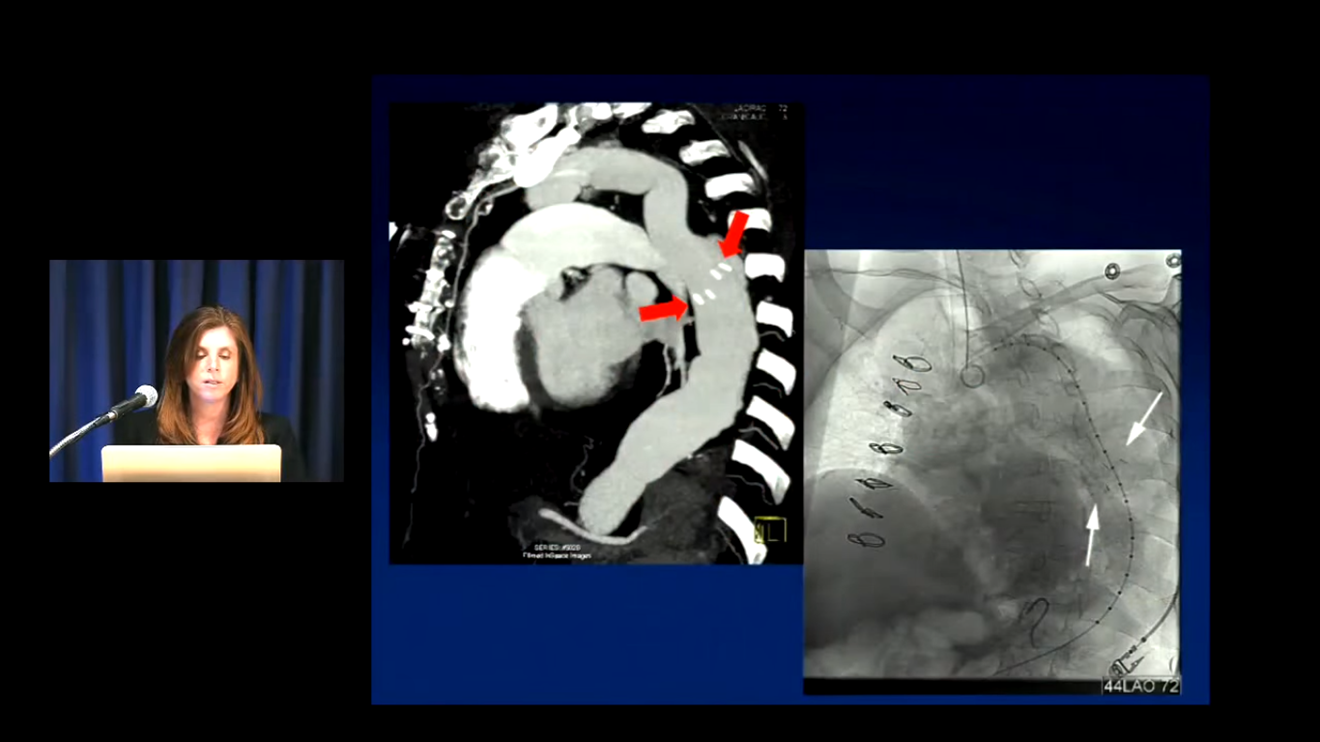 «Хобот слона»: окончательный вид
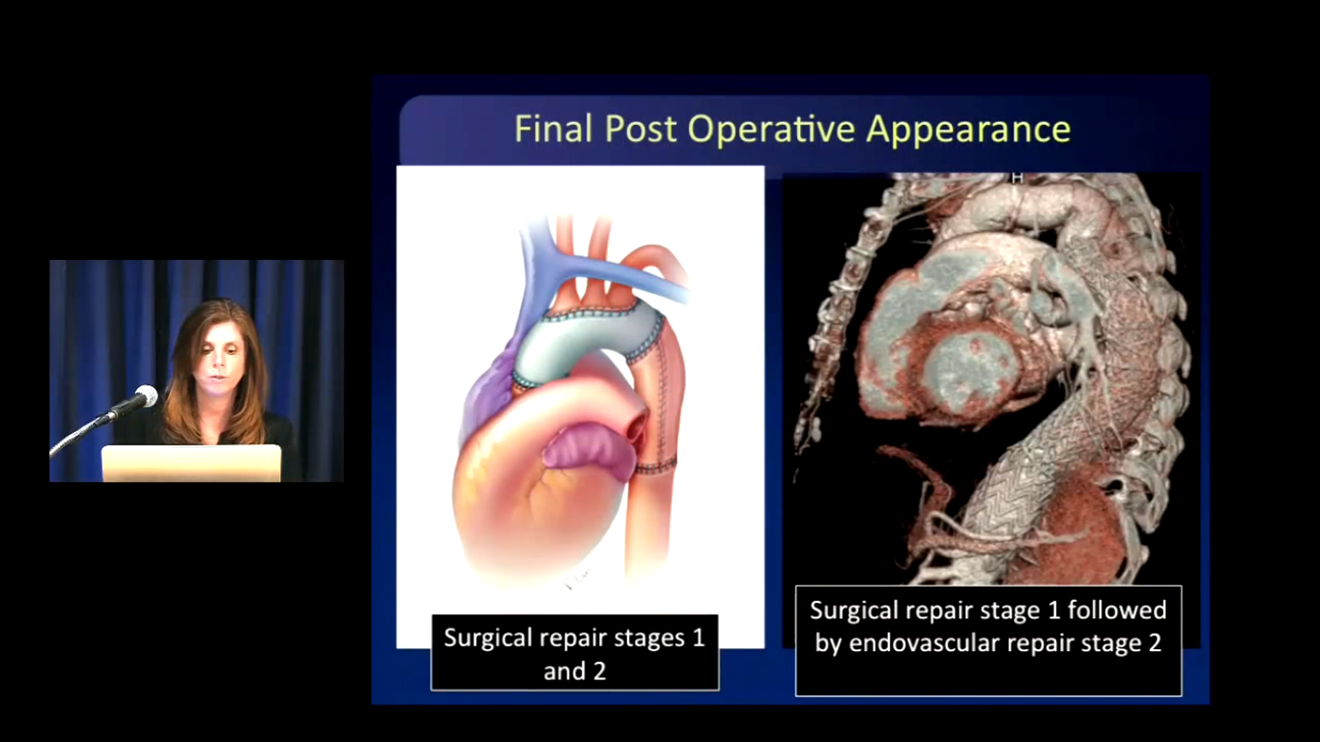 Этап 1 и этап 2
Окончательный вид после открытого 1-го этапа и эндоваскулярного 2-го этапа хирургического вмешательства
Выводы
Conclusion
Оптимизация протокола исследования
В послеоперационном периоде: необходимость нативного исследования или венозной фазы.
Многоплоскостные и трехмерные реконструкции
Технические моменты операции
Нормальные послеоперационные изменения после хирургических вмешательств на аорте
Protocol optimization

Post-repair protocols may require precontrast or venous phase


Importance of MPR and 3D reconstructions

Knowledge of surgical technique
Expected normal post-operative findings essential for post-operative evaluation
Спасибо за внимание!